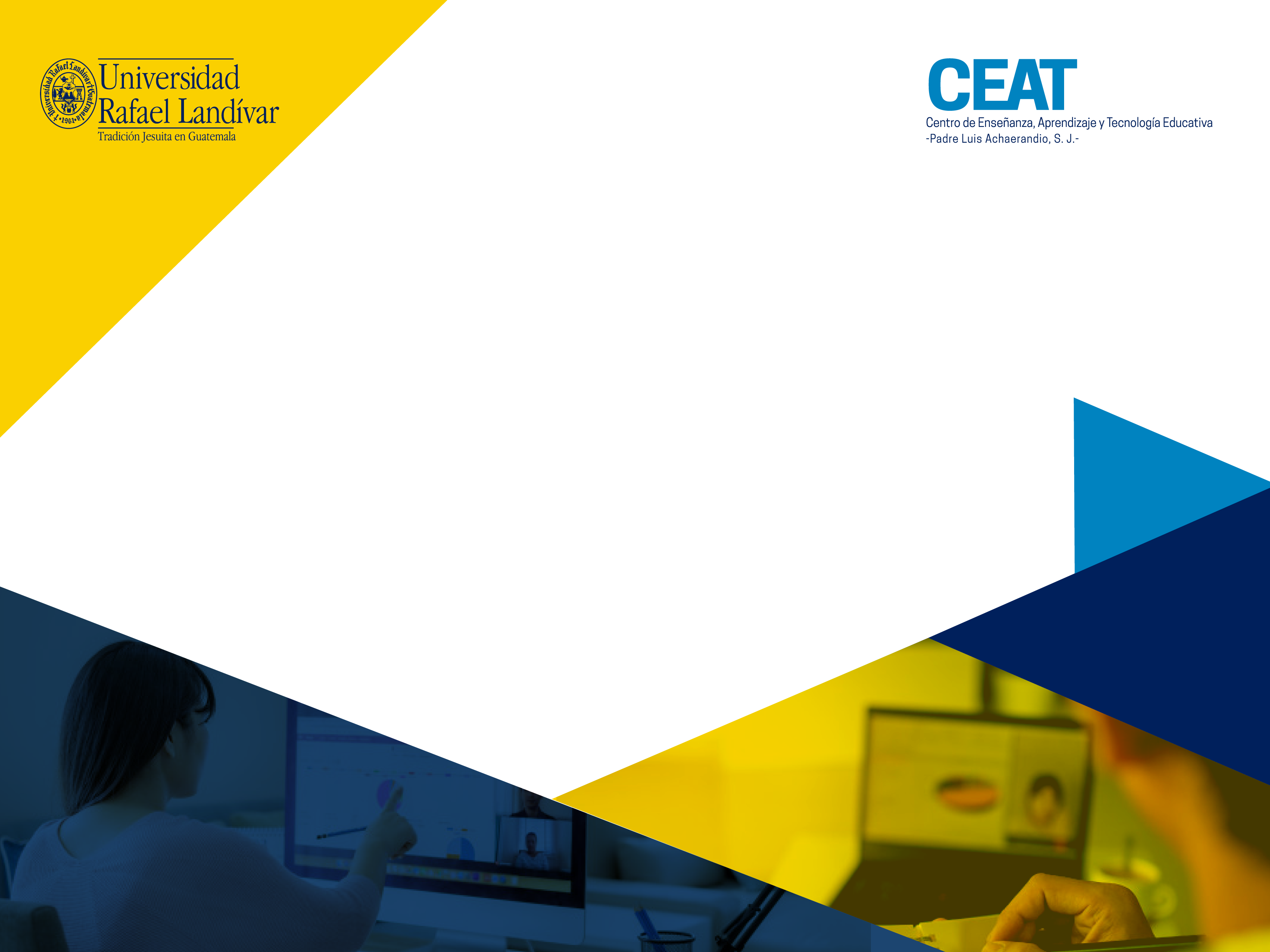 Evaluación activa para el logro del aprendizaje

Guatemala, 2022
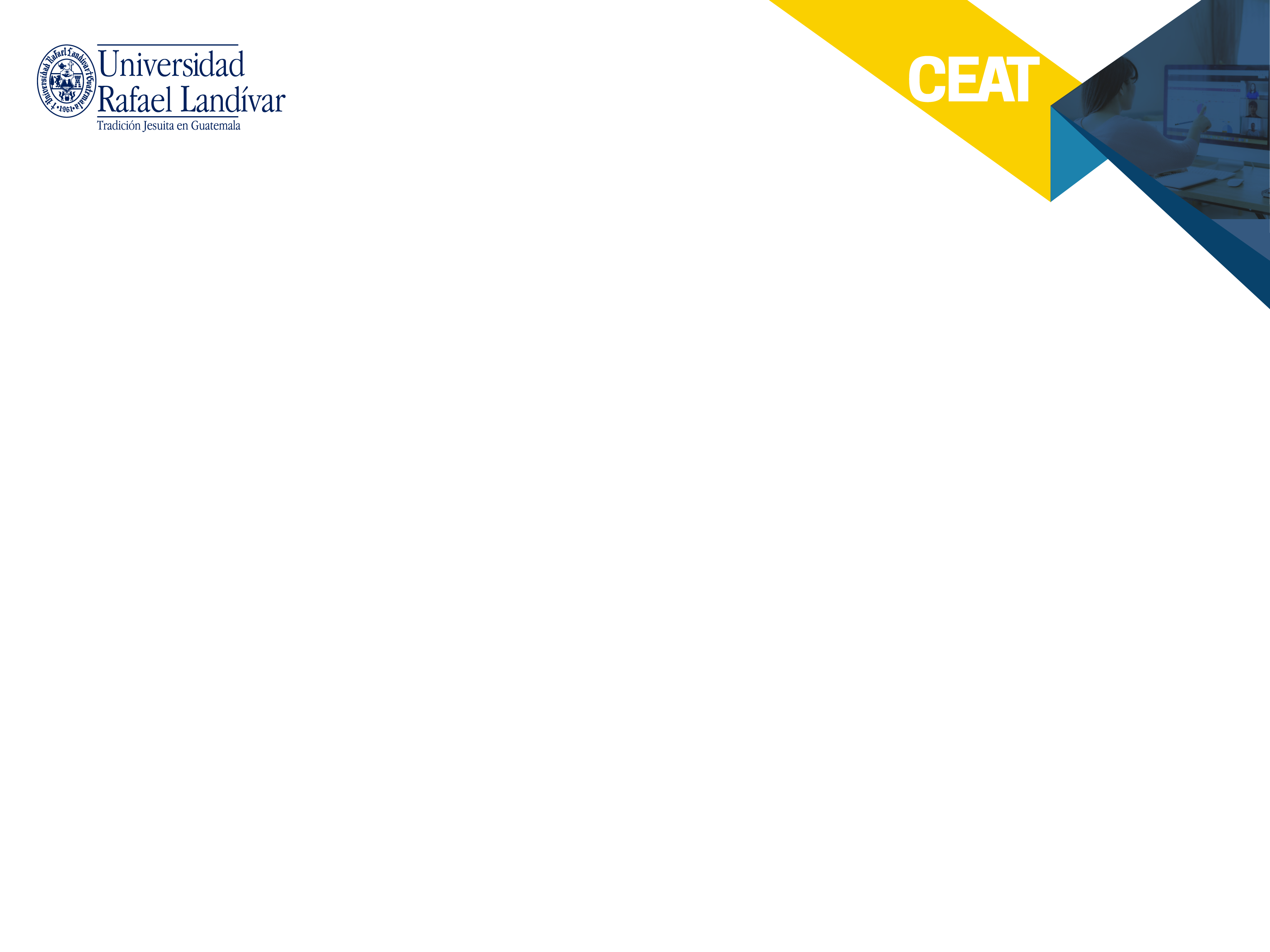 Documento
Agenda
Jugando con analogías
Indicadores de logro.
Evaluación: descripción y características
Puesta en común
-Asistencia-
Wooclap
Preguntas y puesta en común
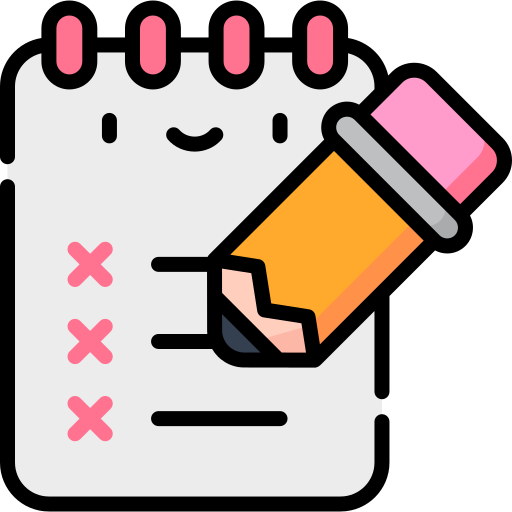 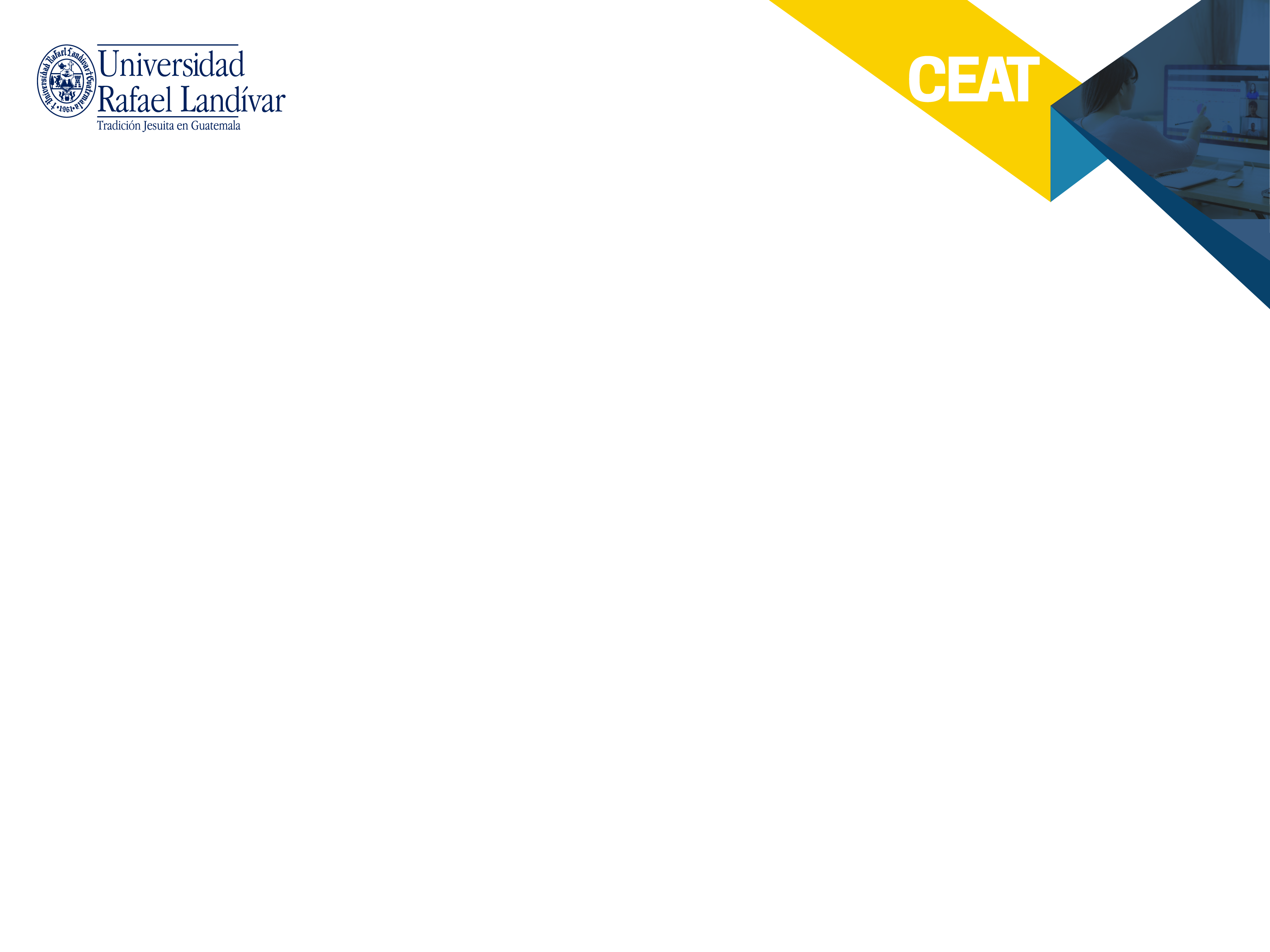 Documento
Indicadores de logro
Expresa las ideas clave de la evaluación, respondiendo a las preguntas que se plantean por medio de una presentación interactiva.

Presenta la evidencia de su trabajo en un Padlet, cumpliendo con los lineamientos establecidos.
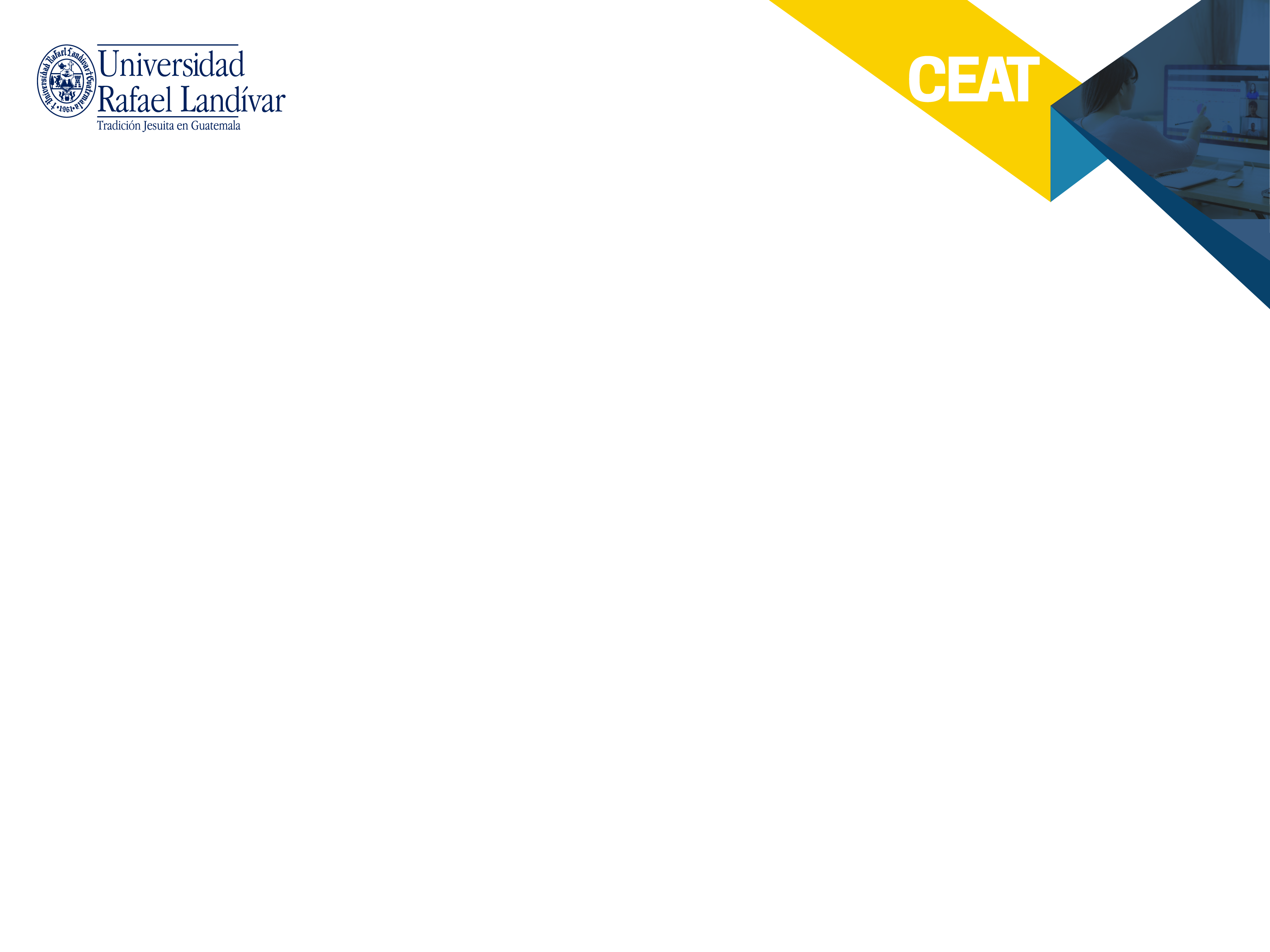 Documento
¿Qué postre te representa?
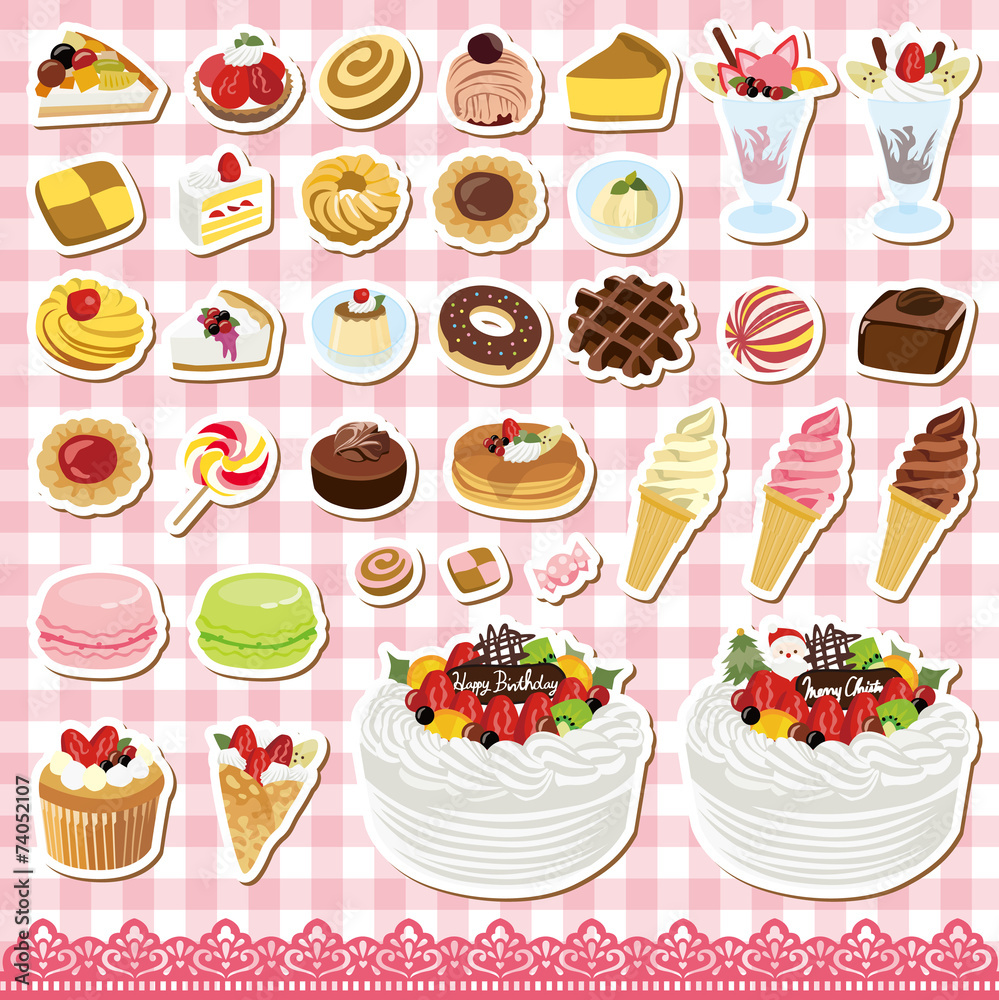 [Speaker Notes: En esta diapositiva, es necesario crear un padlet para que allí se presenten, coloquen la foto del postre que los representa y expliquen por qué. Por ejemplo:  soy tan duce como el turrón, agradable como la dona…]
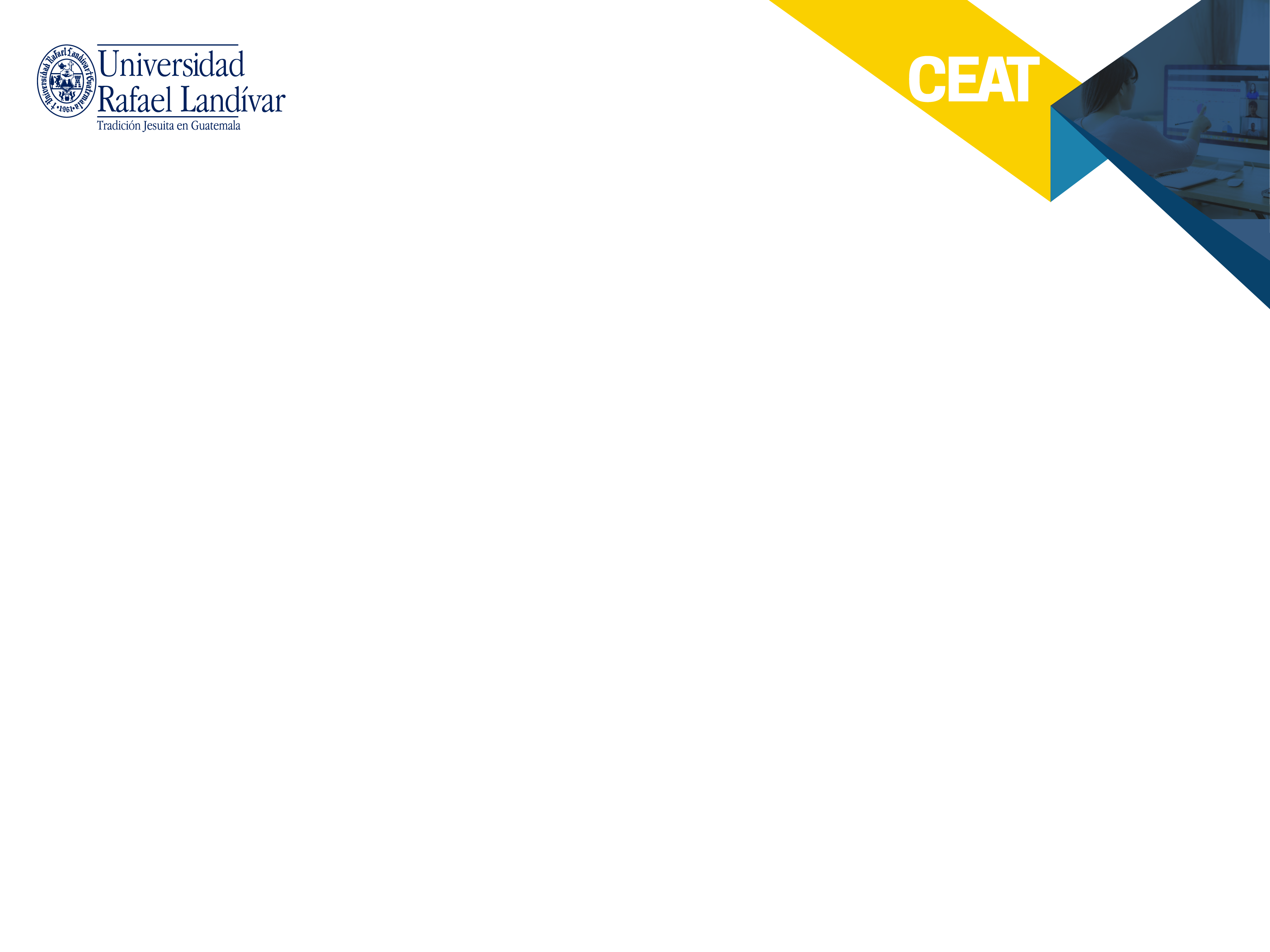 Documento
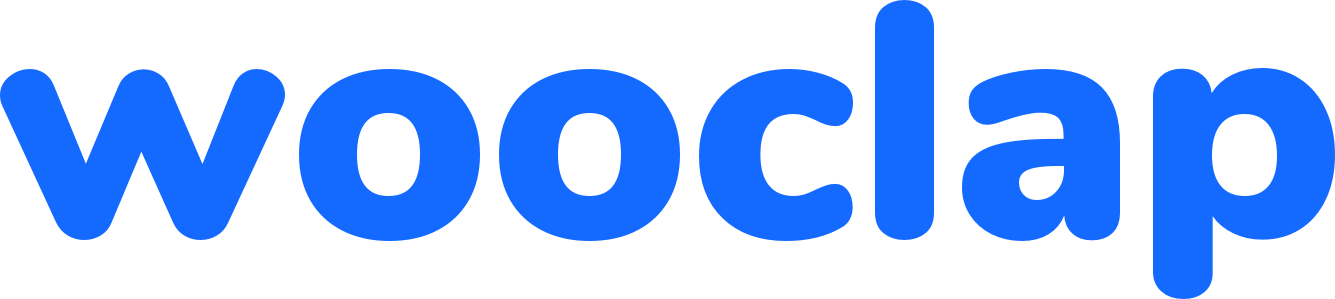 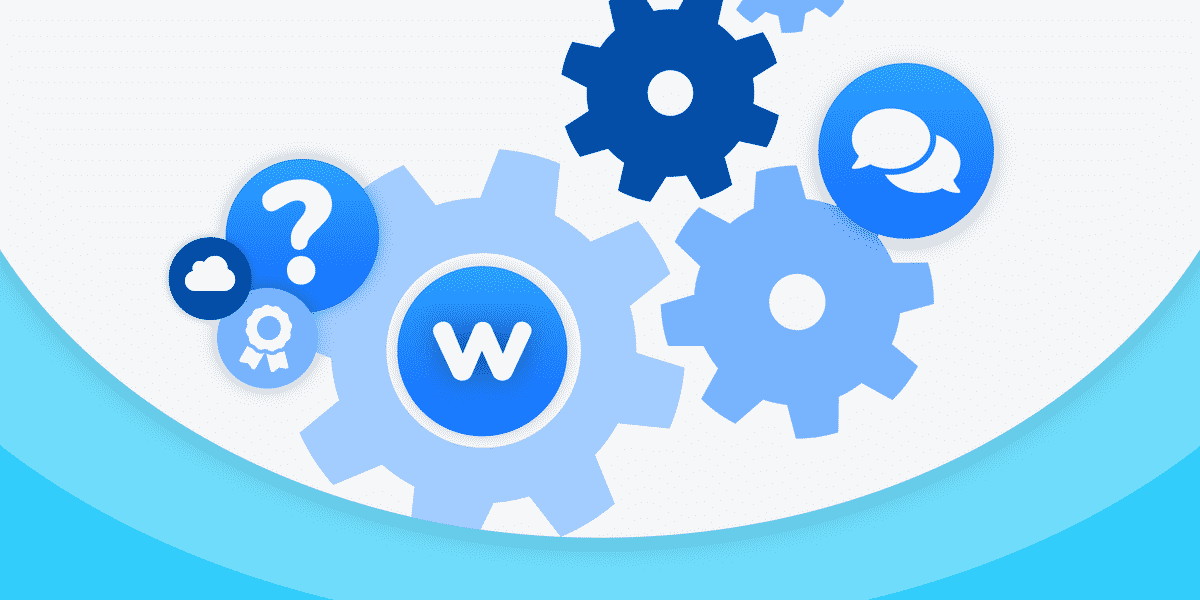 [Speaker Notes: Aquí, cada quien debe hacer su “evento” en Wooclap.  En esta diapositiva pedir:  Define evaluación.]
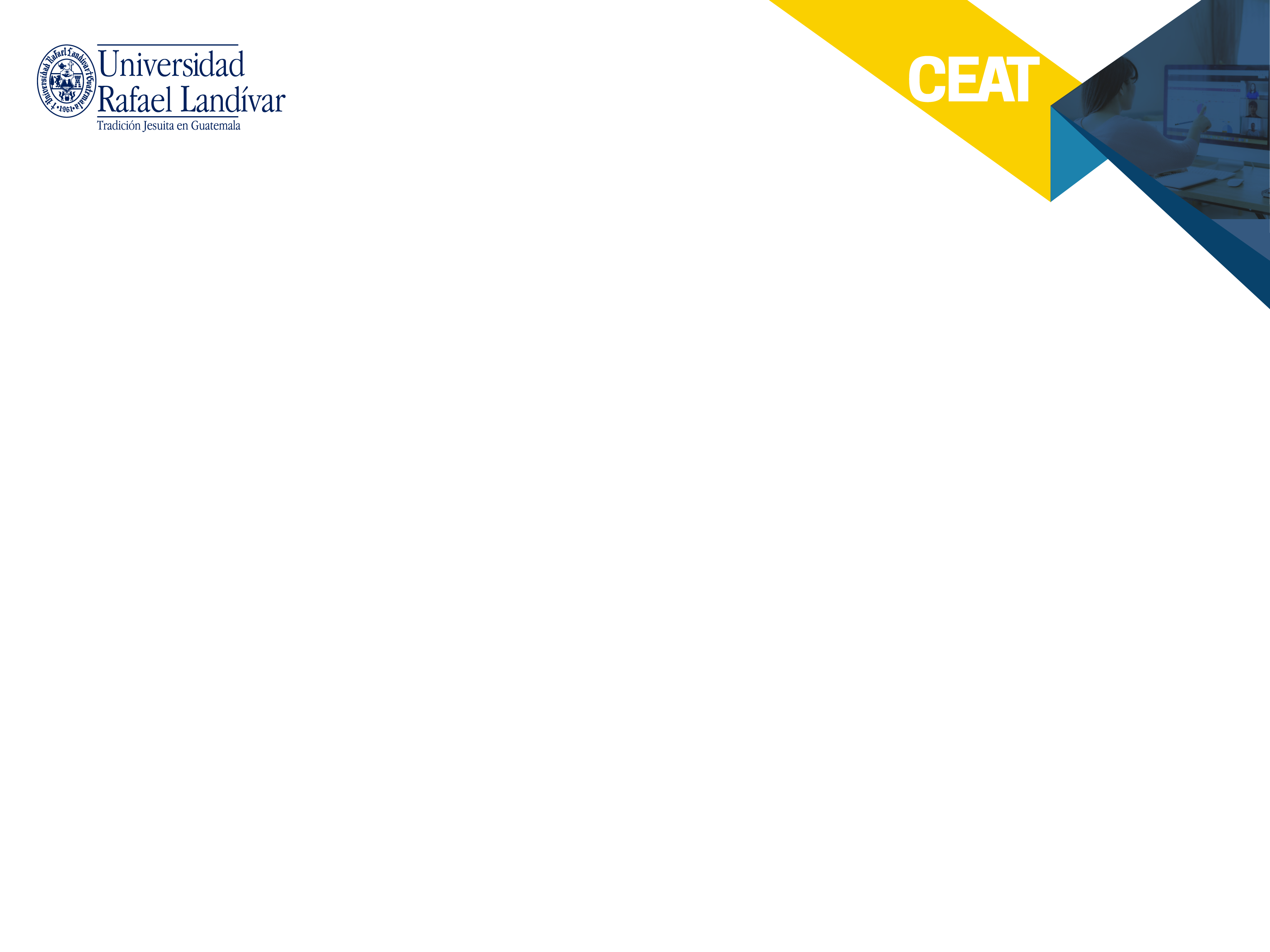 Evaluación
Documento
Proceso
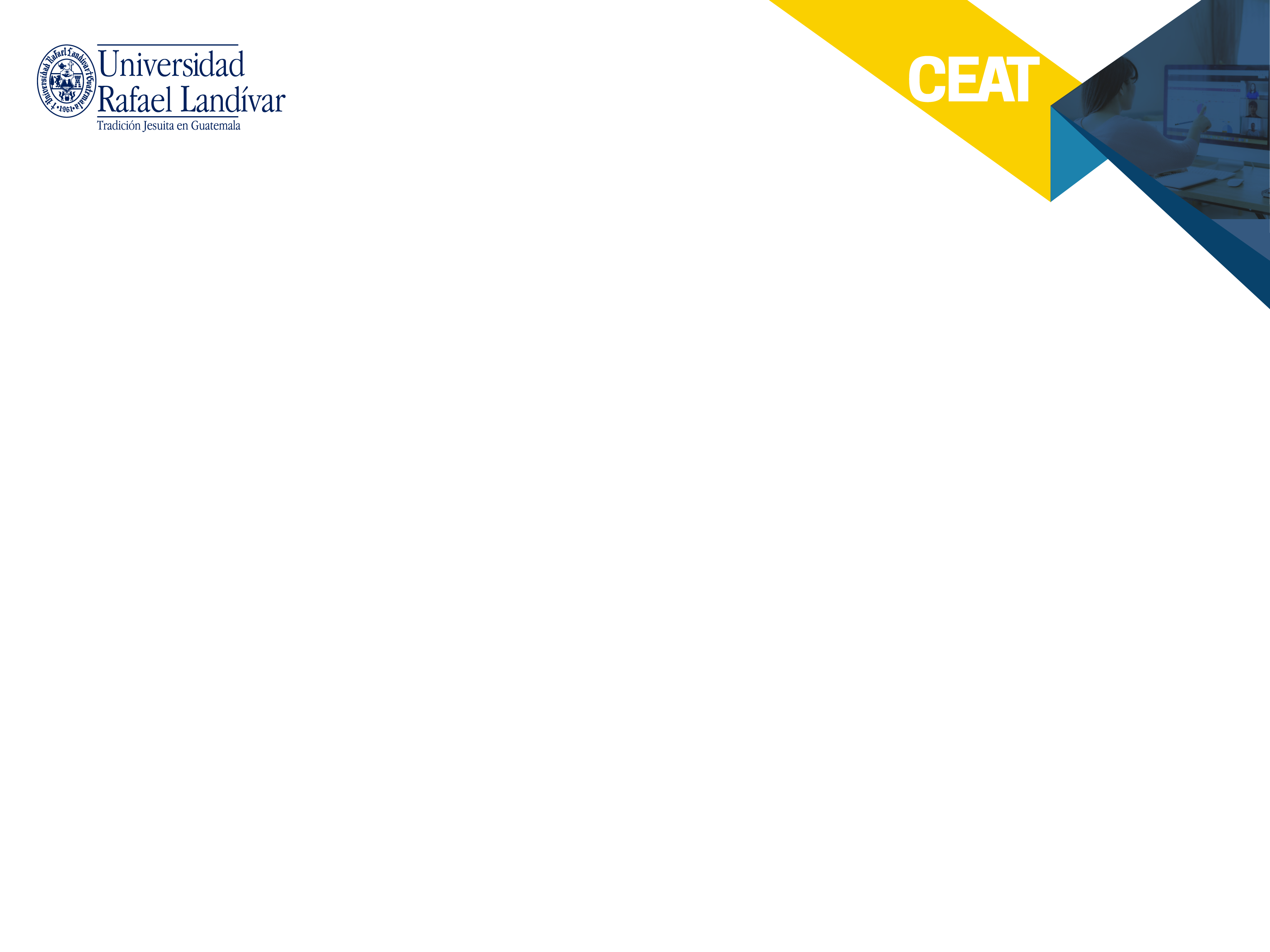 Evaluación
Documento
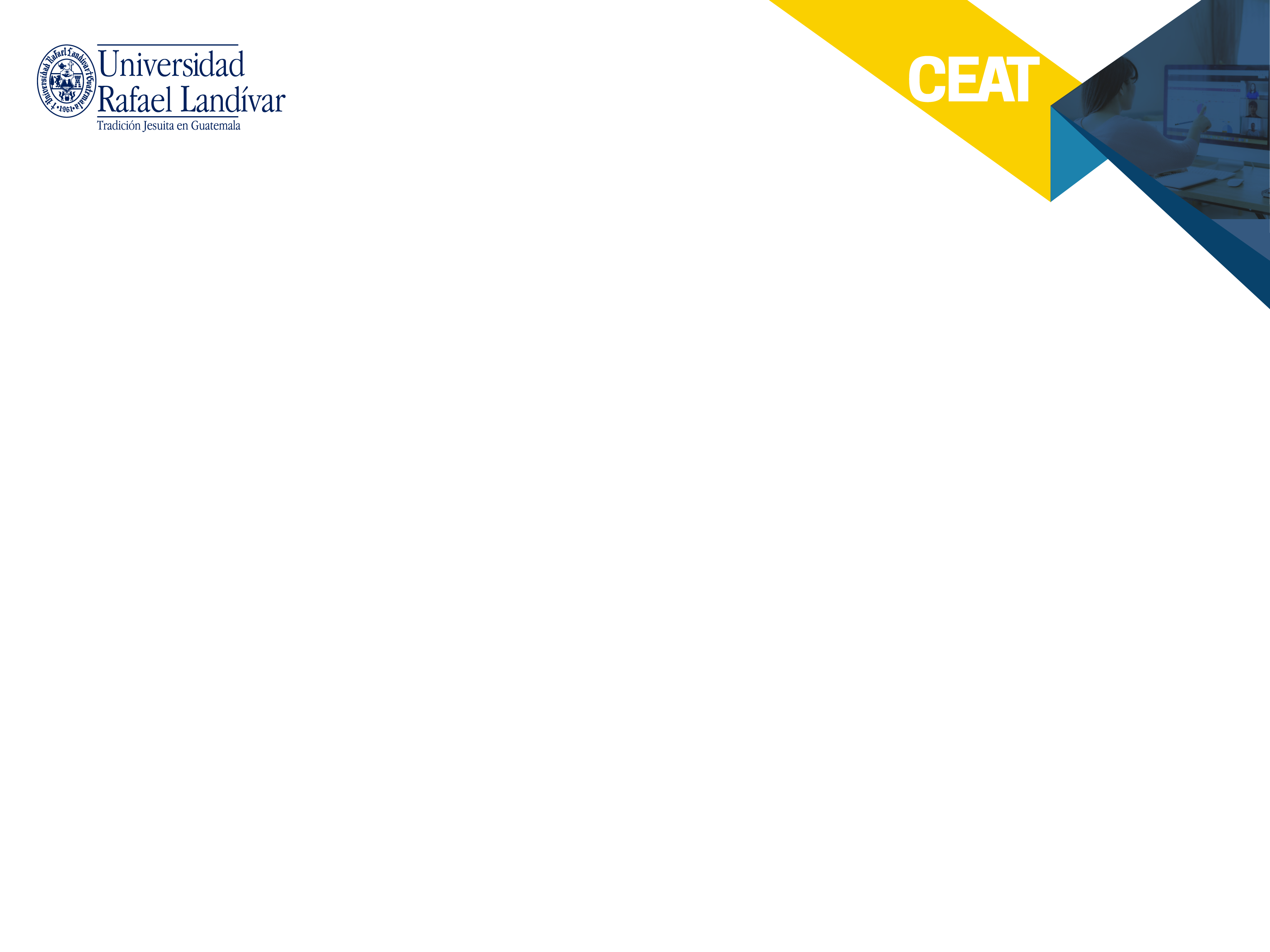 Documento
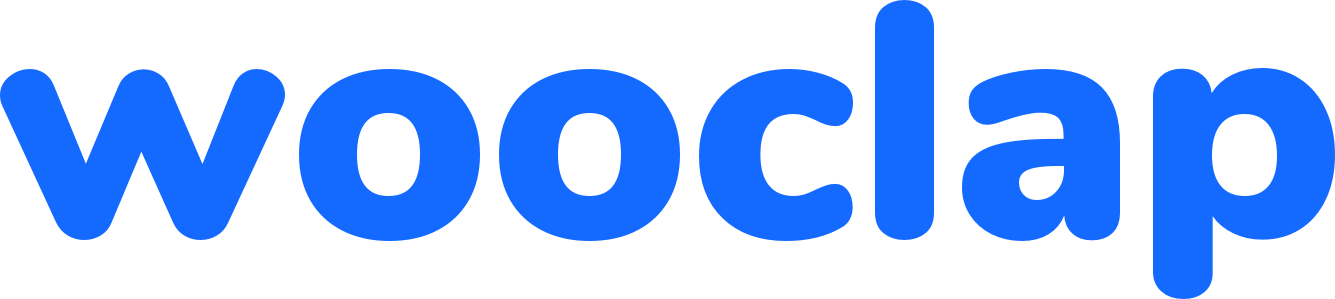 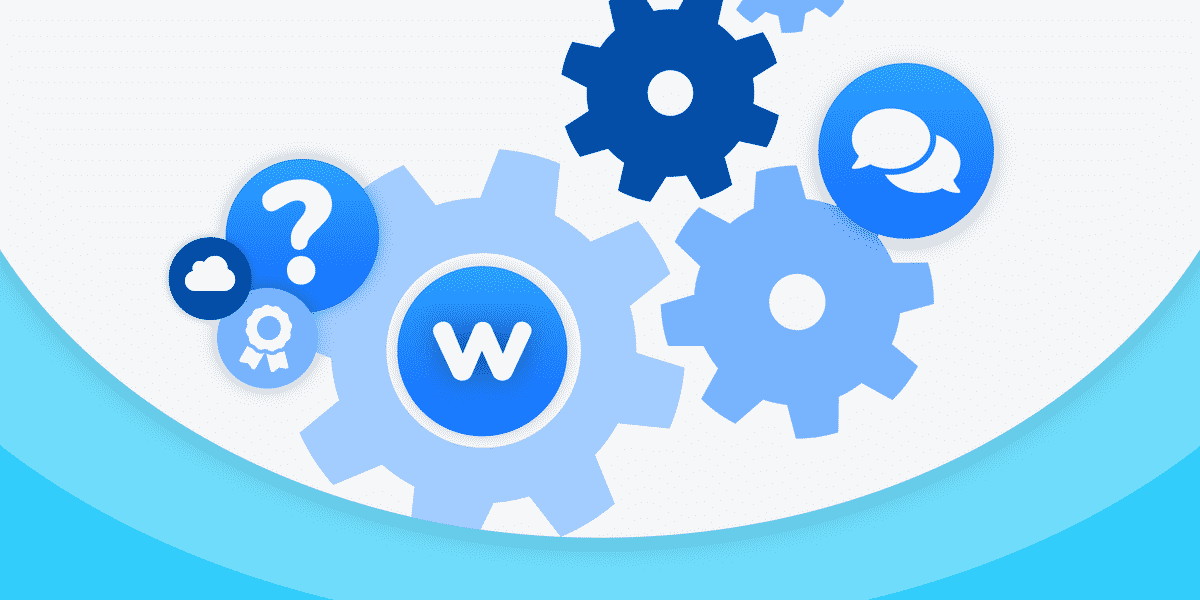 [Speaker Notes: Aquí, cada quien debe hacer su “evento” en Wooclap.  En esta diapositiva pedir:  característica más relevante de la evaluación]
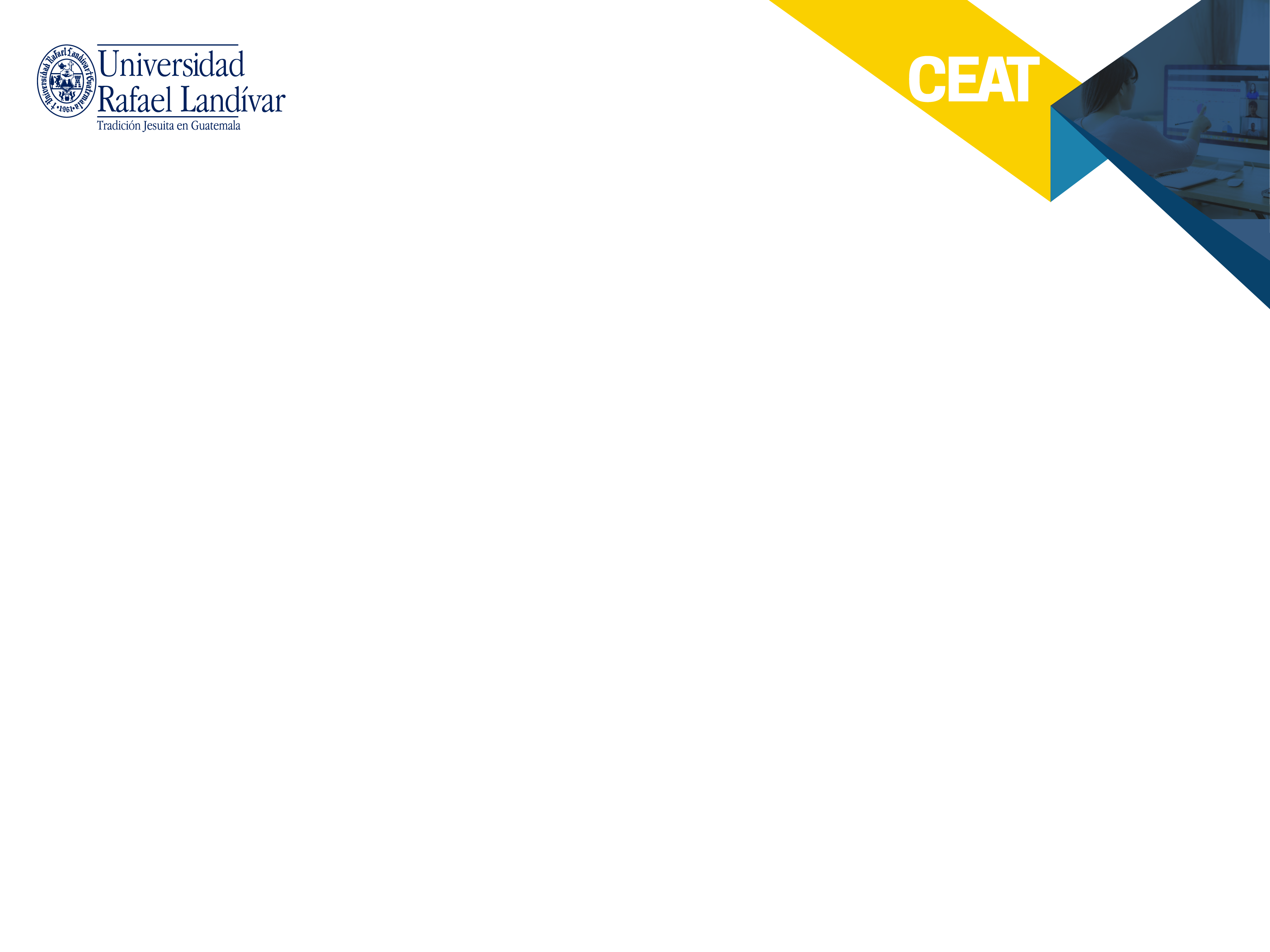 Evaluación
Documento
Evaluación
Evaluación
Función
pedagógica
Evaluación
Evaluación
social
Función
Evaluación
Evaluación
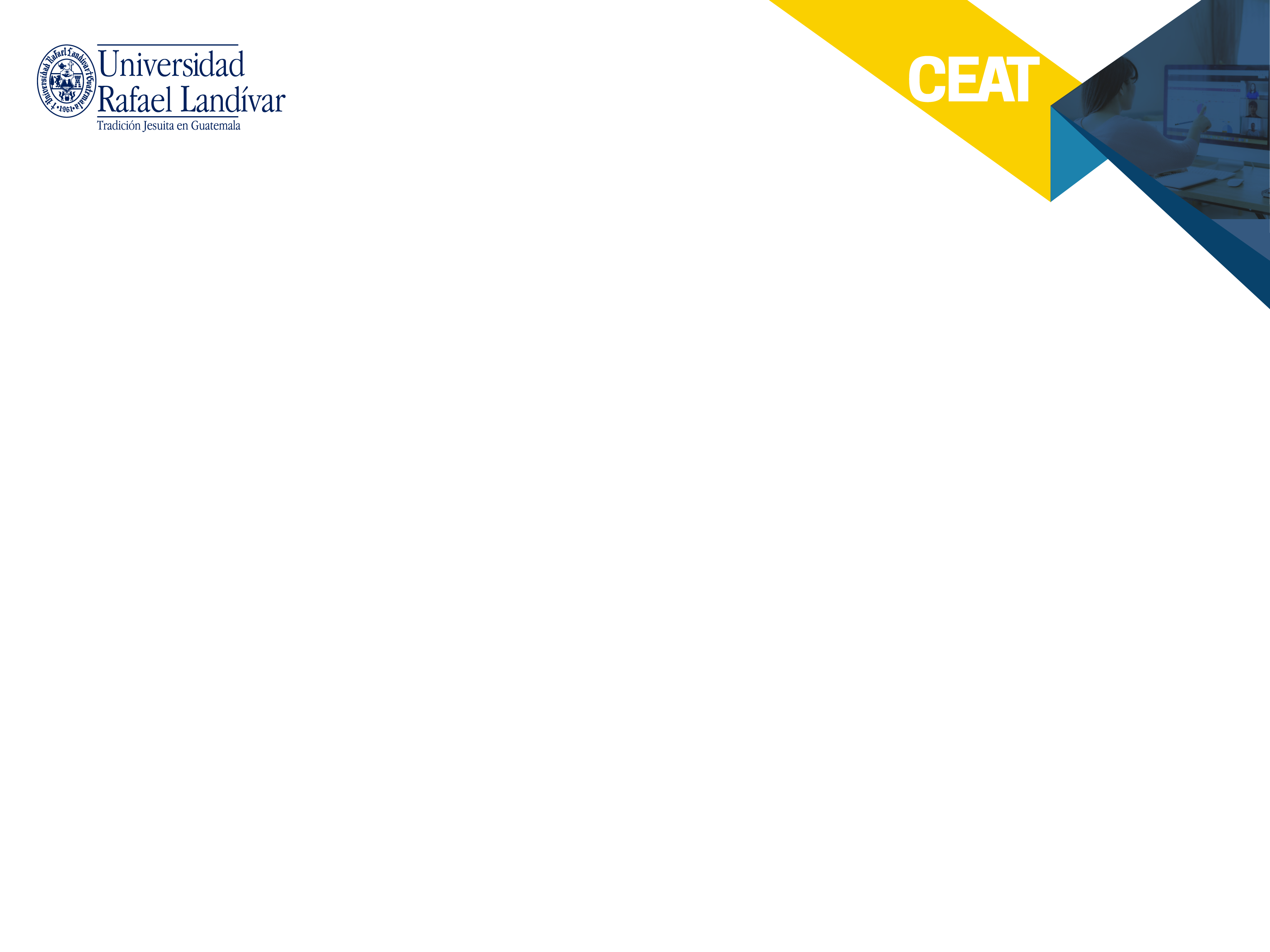 Documento
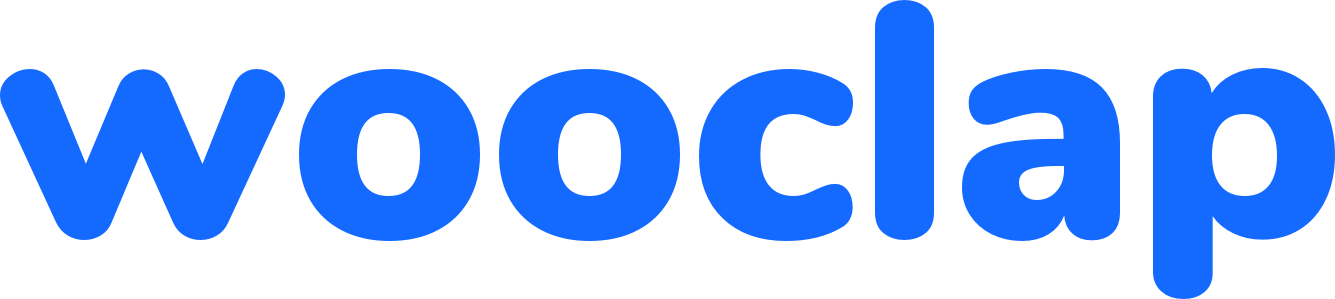 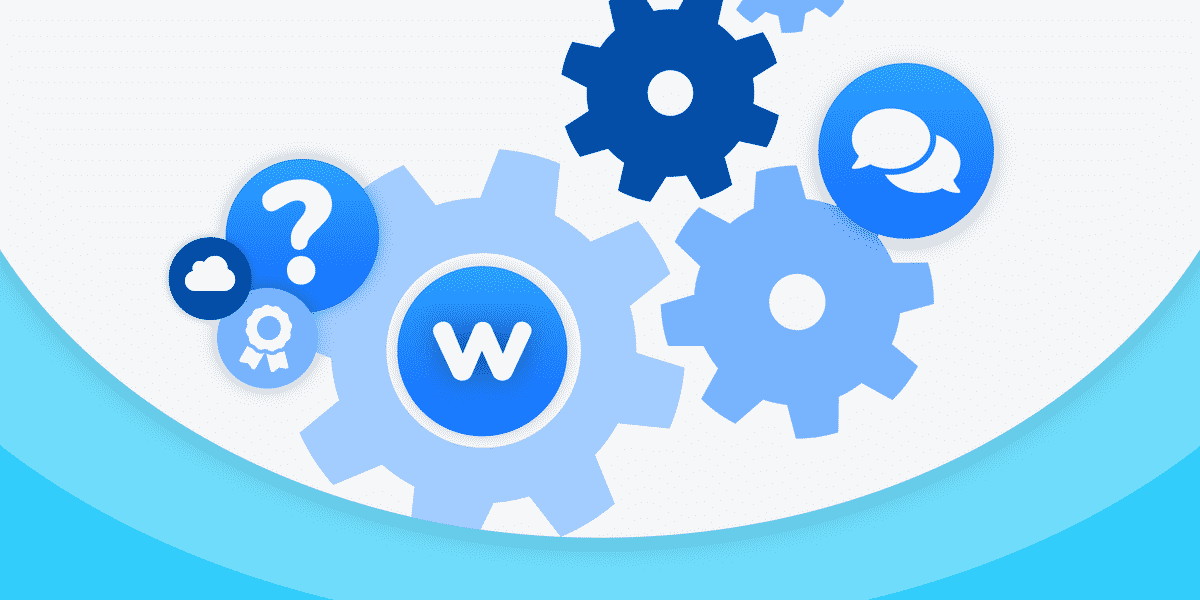 [Speaker Notes: Aquí, cada quien debe hacer su “evento” en Wooclap.  En esta diapositiva pedir:  encuesta de tipo de evaluación más usada]
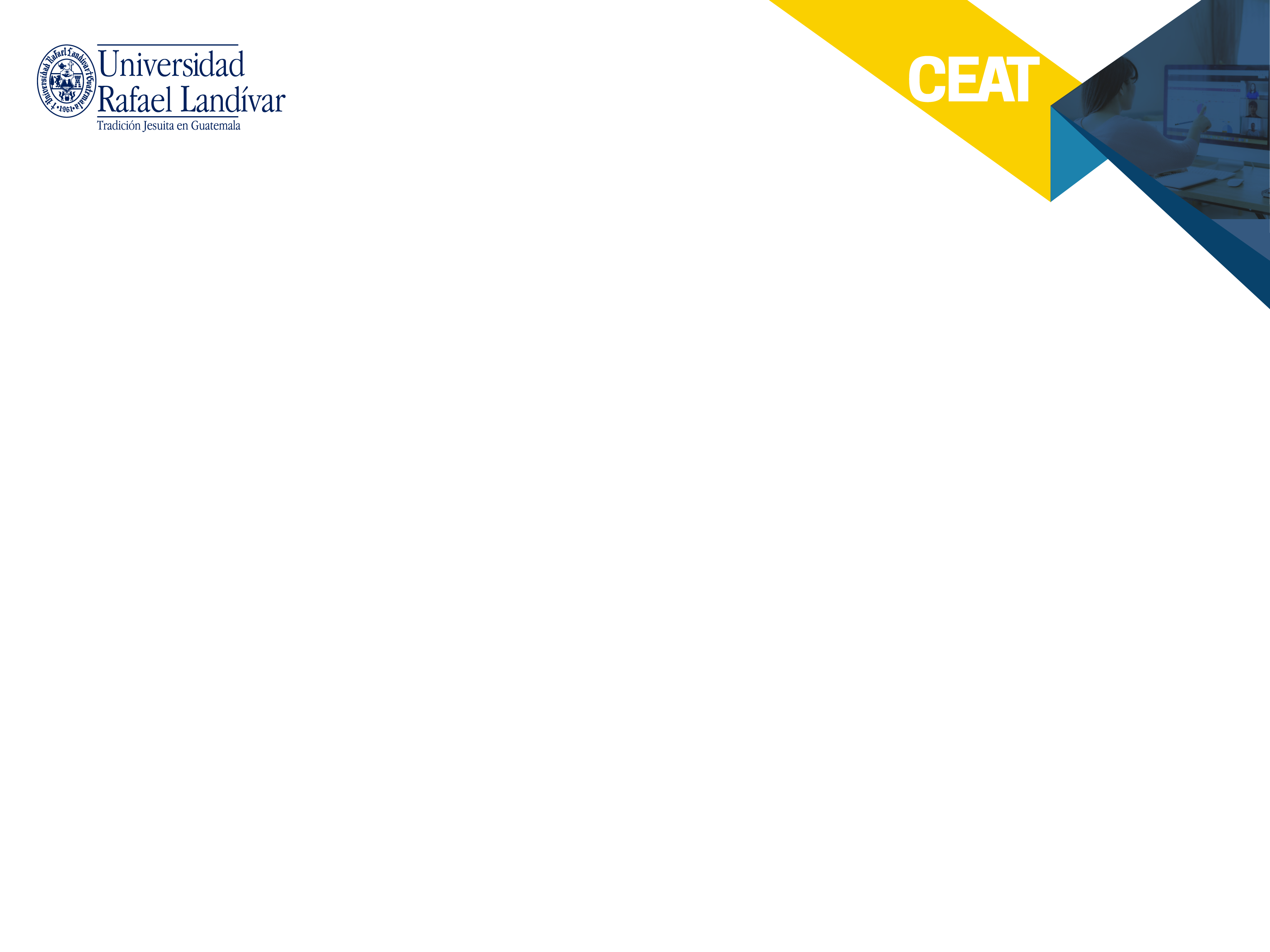 Evaluación
Documento
Evaluación
Evaluación
Función
pedagógica
Evaluación
Evaluación
social
Función
Evaluación
Evaluación
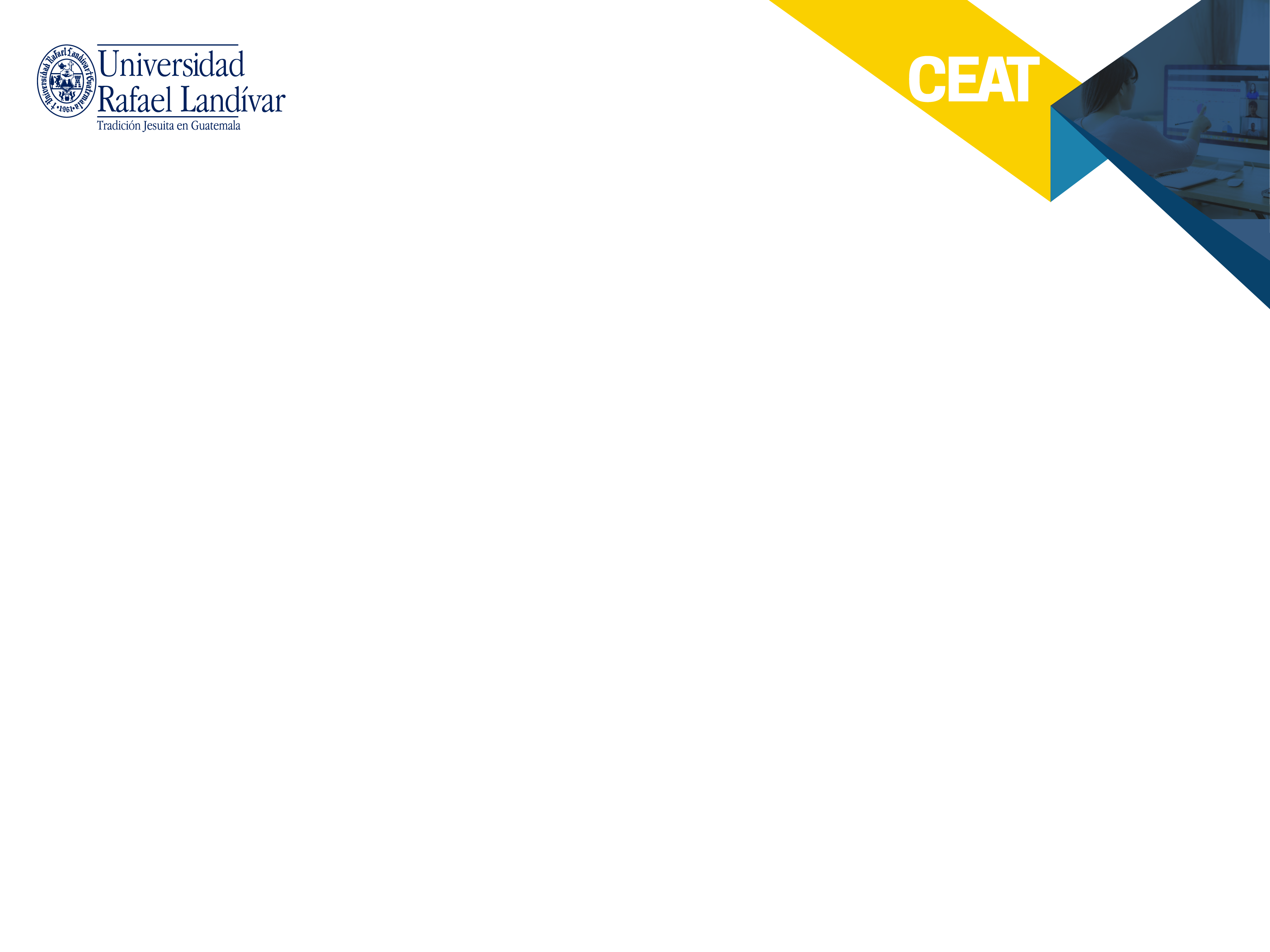 Documento
Algunas herramientas
tecnológicas
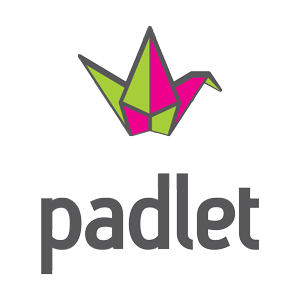 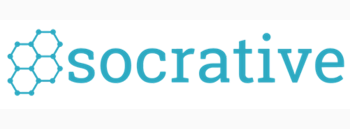 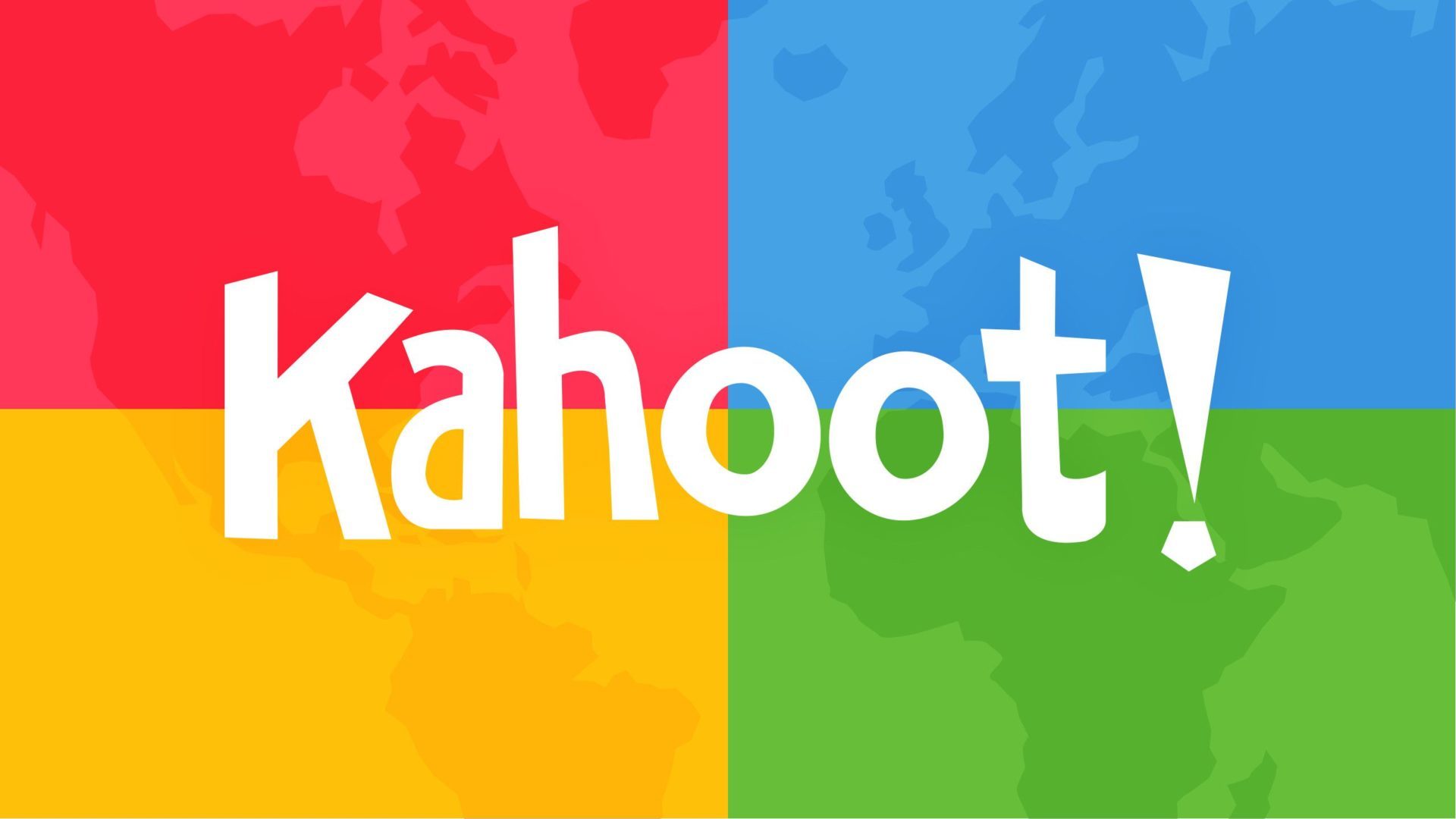 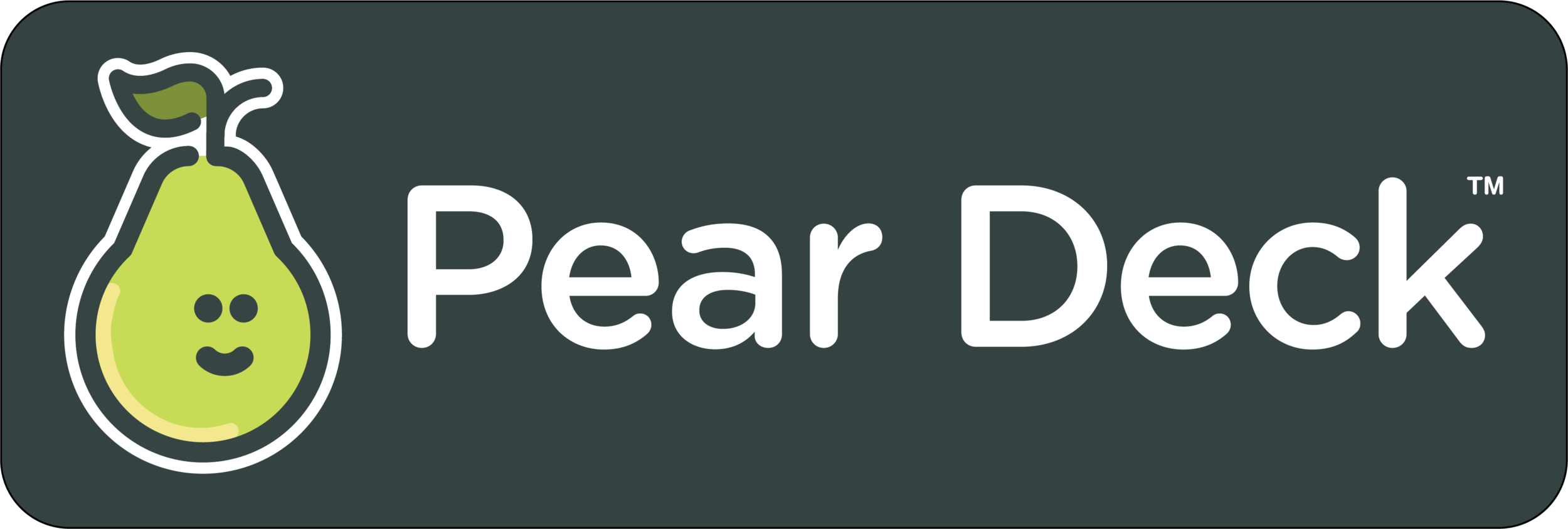 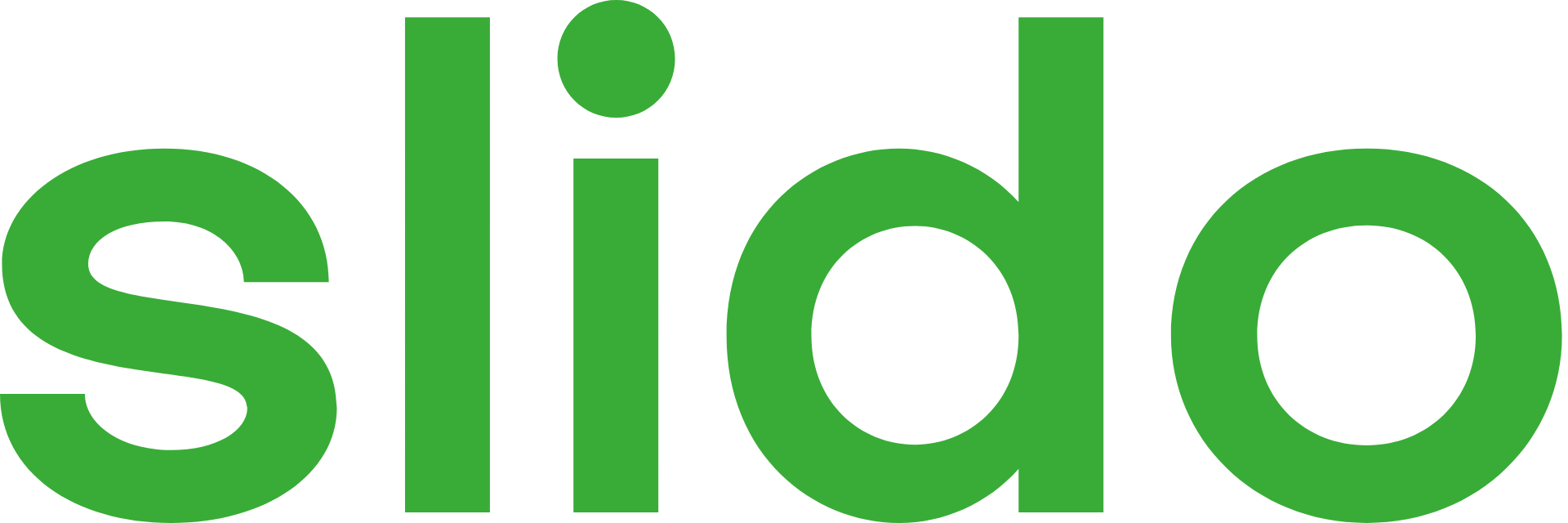 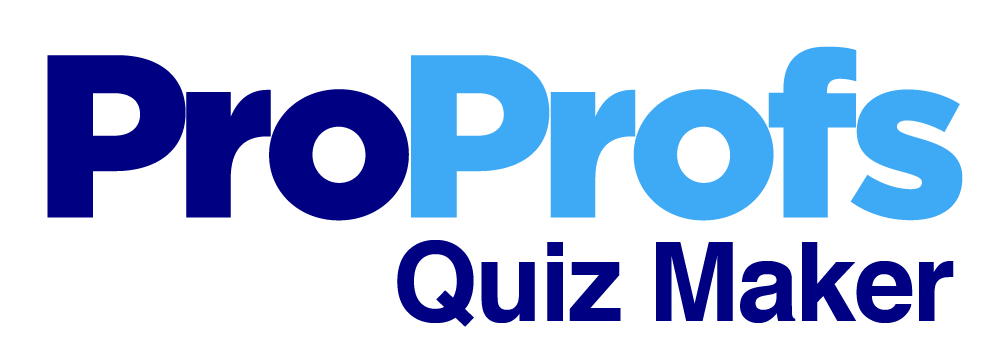 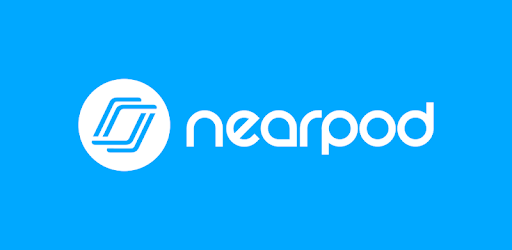 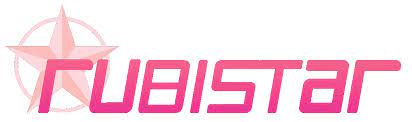 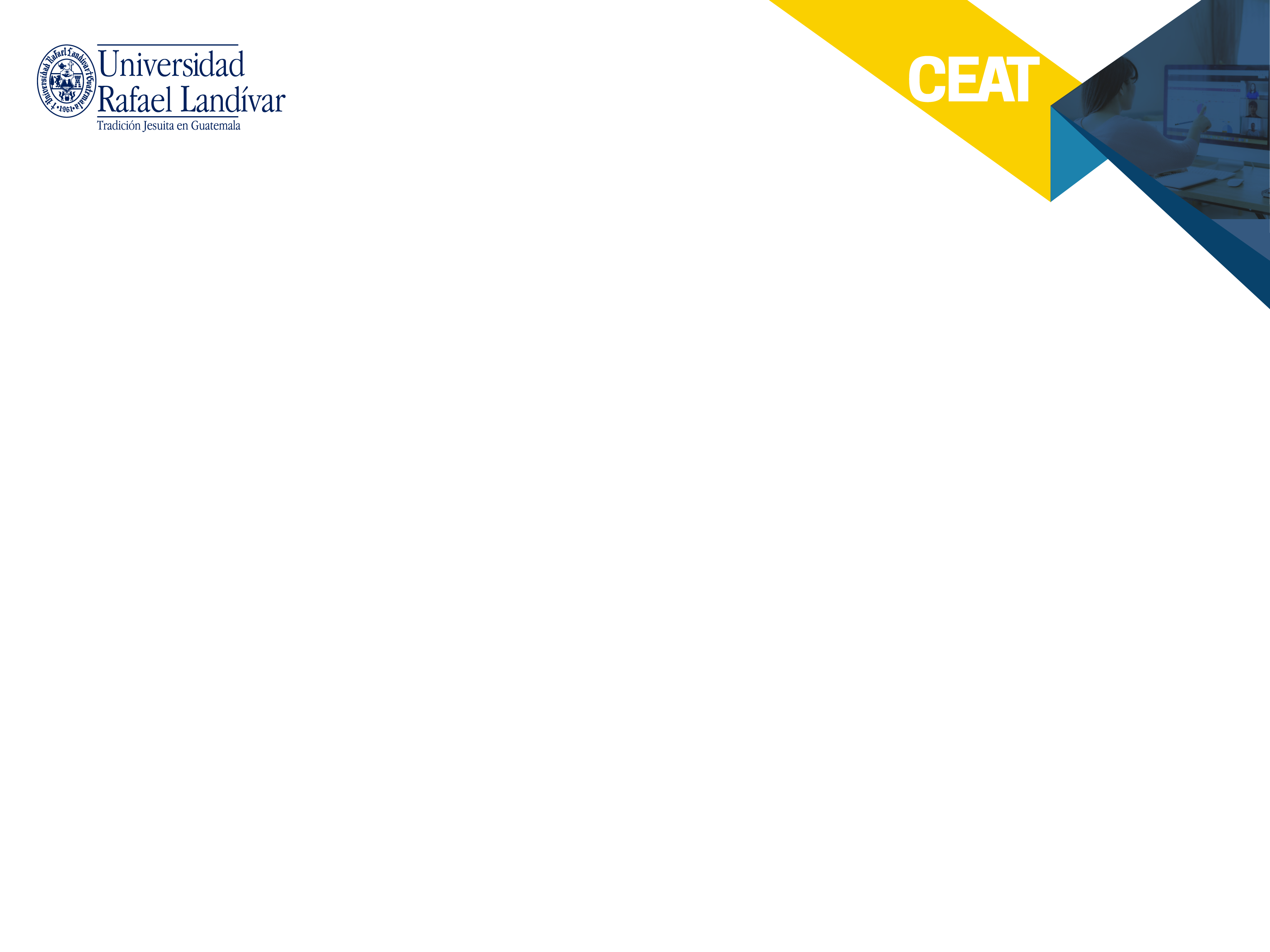 Documento
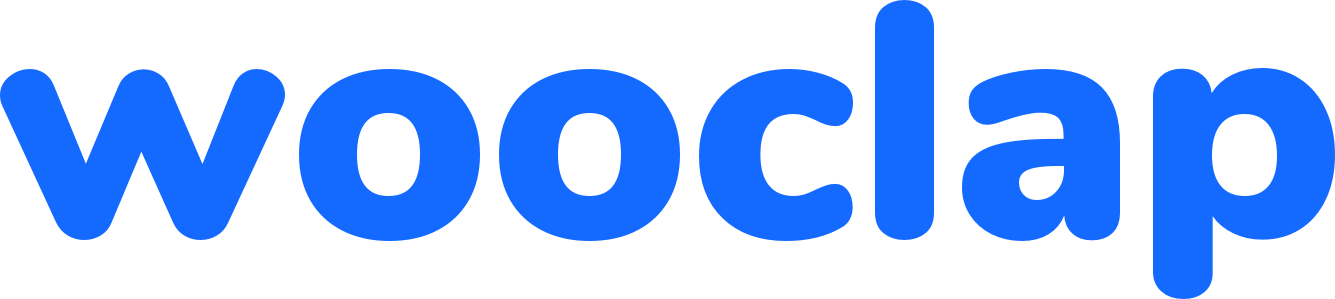 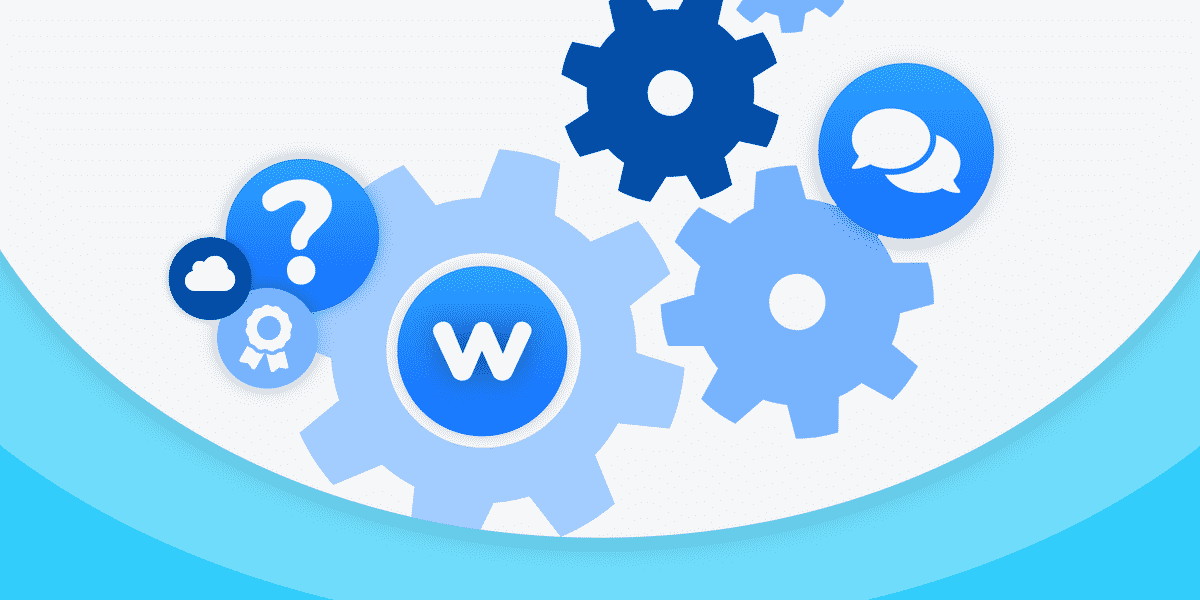 [Speaker Notes: Aquí, cada quien debe hacer su “evento” en Wooclap.  En esta diapositiva pedir:  diferencia entre rúbrica y lista de cotejo.]
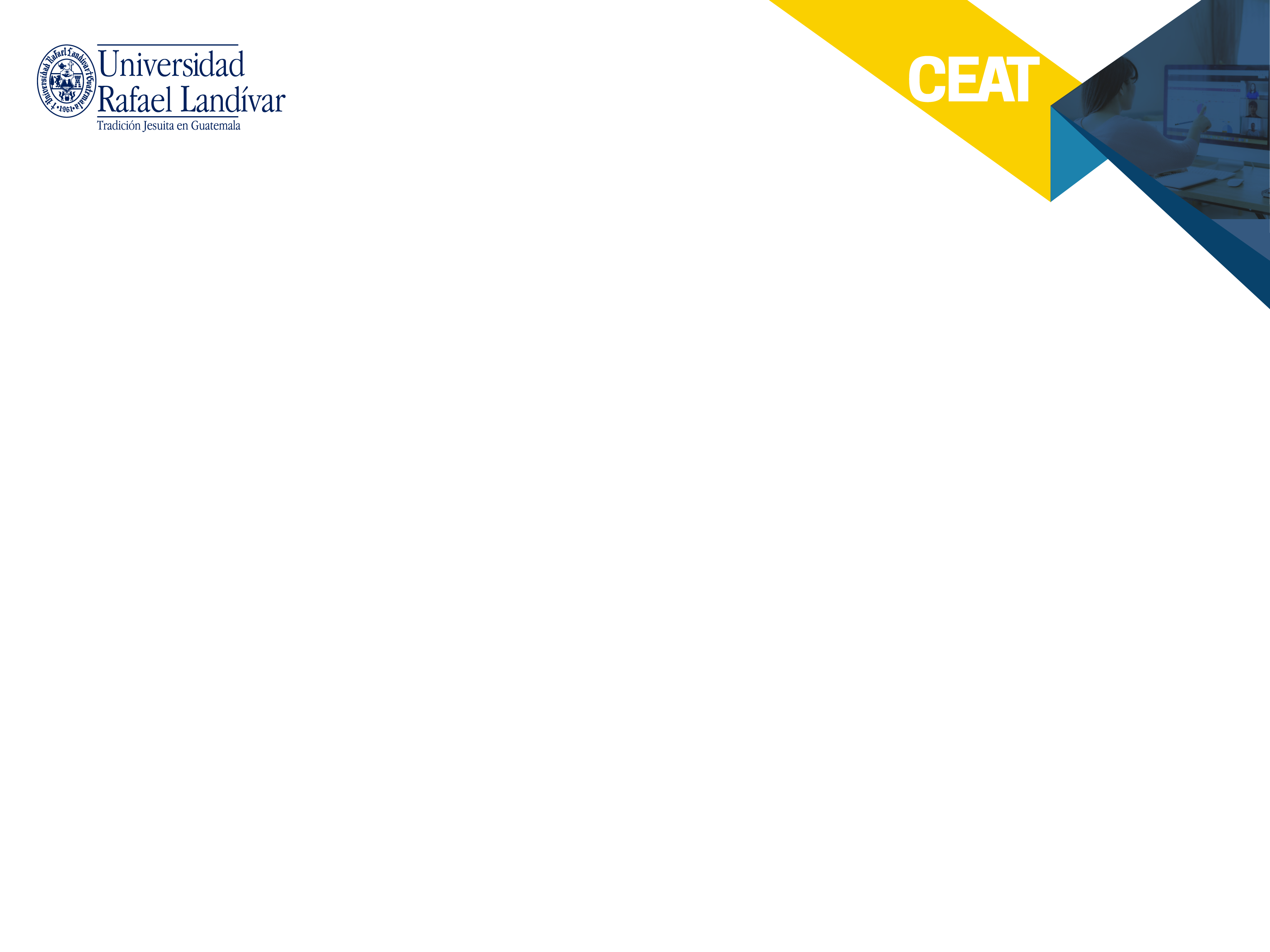 Documento
Rúbrica
Pauta de valoración
Indaga respecto al desempeño del estudiante en distintos niveles.
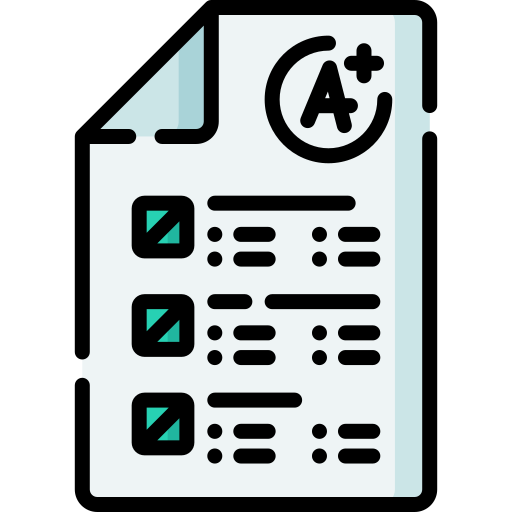 Responde a la evaluación auténtica, pues se enfoca en lo que se pretende evaluar.
Ofrece una descripción cualitativa de cada dimensión.
Se socializa con el estudiante.
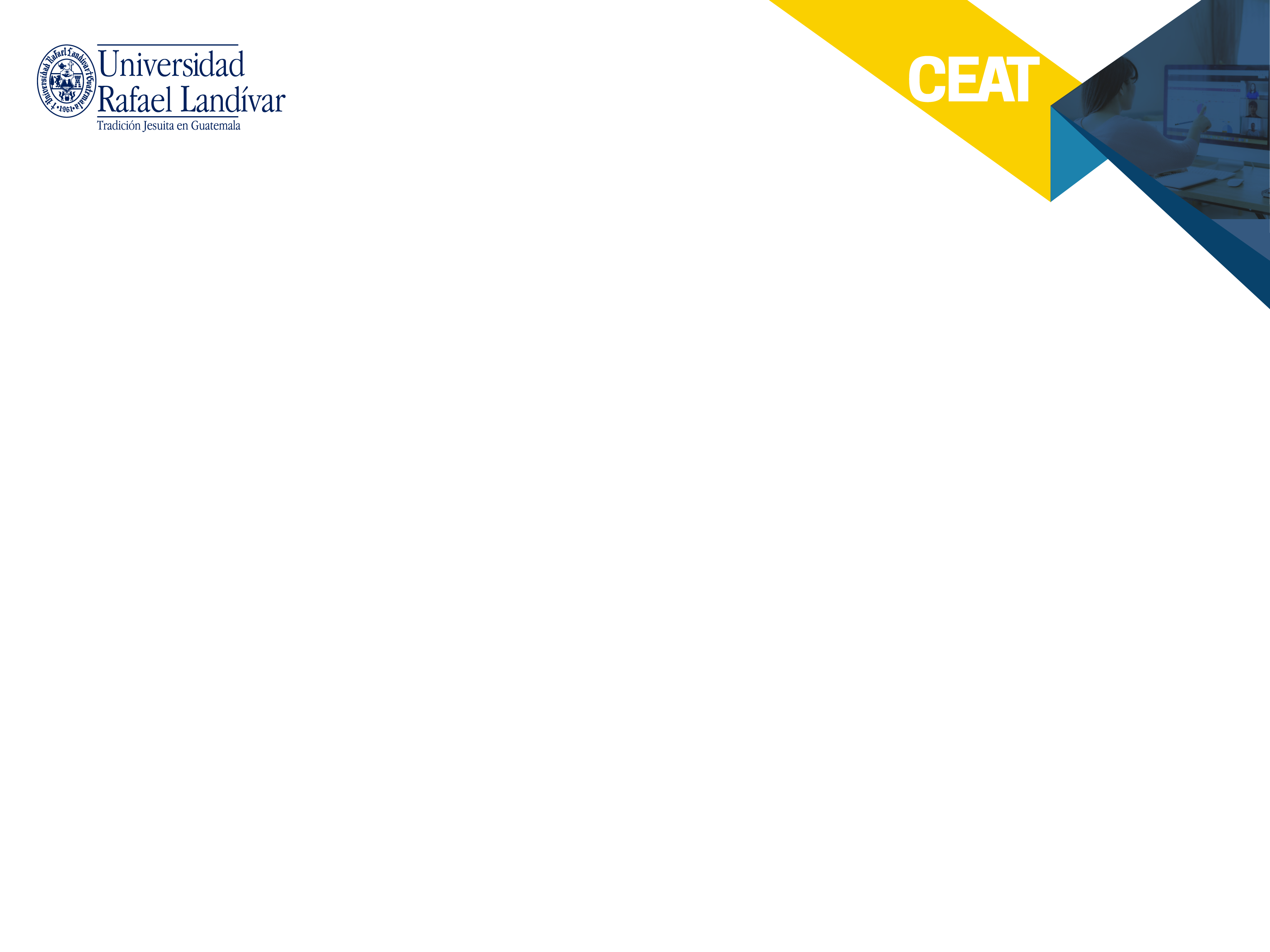 Documento
Características
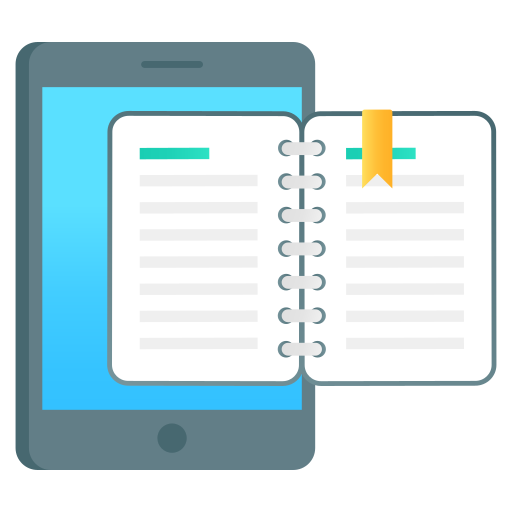 Evaluación referida a criterio.
Criterios en aspectos a evaluar.
Rangos (escala).
Valoración final: media de las valoraciones.
Proporciona información para las distintas etapas del proceso aprendizaje-enseñanza.
Favorece la autoevaluación por parte del alumno.
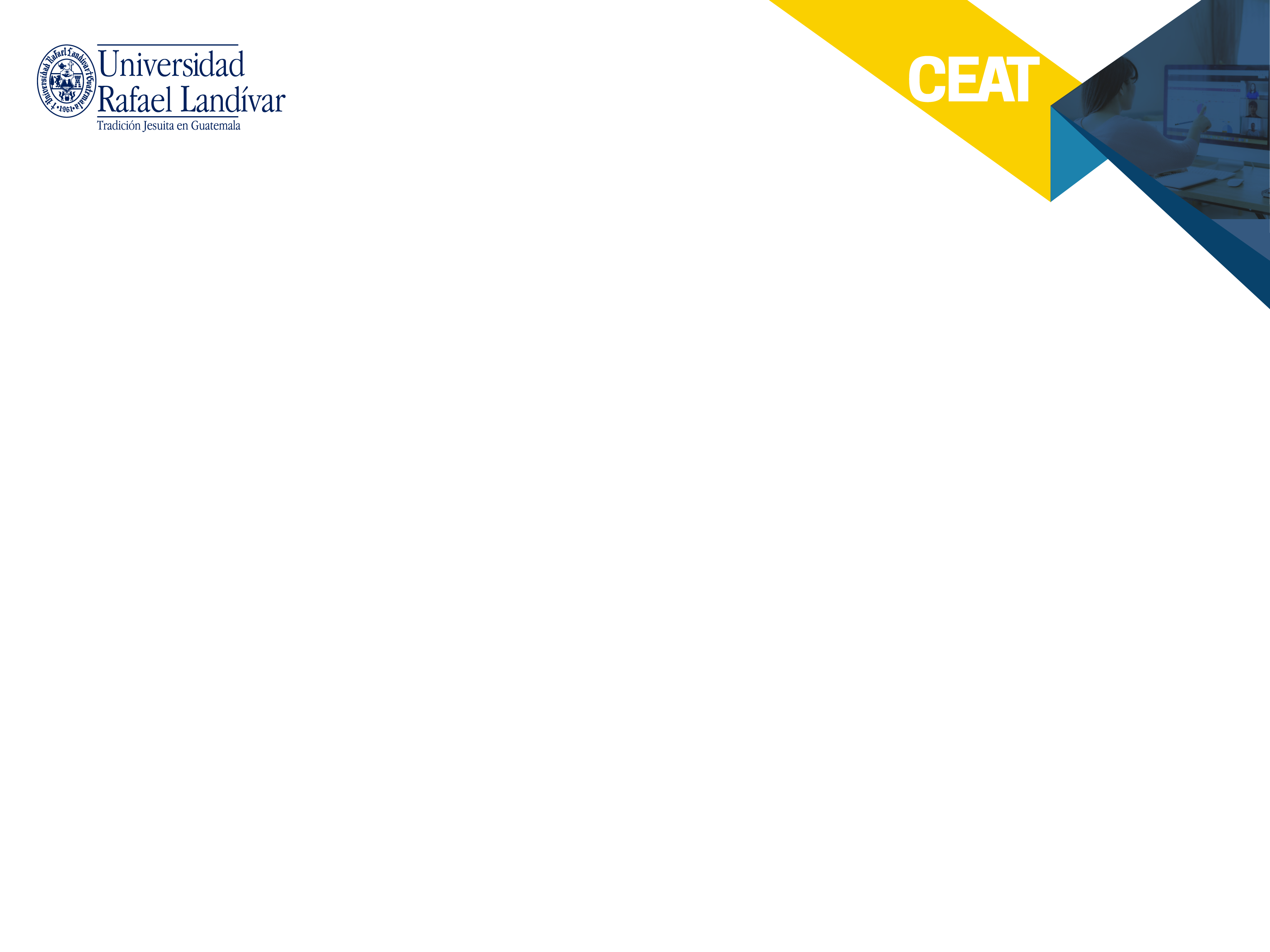 Documento
Características
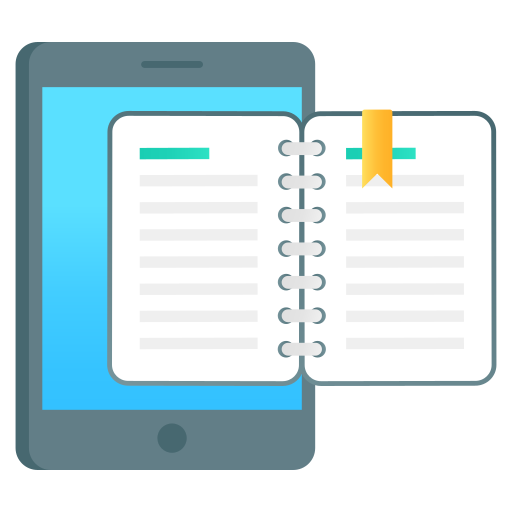 Evaluación referida a criterio.
Criterios en aspectos a evaluar.
Rangos (escala).
Valoración final: media de las valoraciones.
Proporciona información para las distintas etapas del proceso aprendizaje-enseñanza.
Favorece la autoevaluación por parte del alumno.
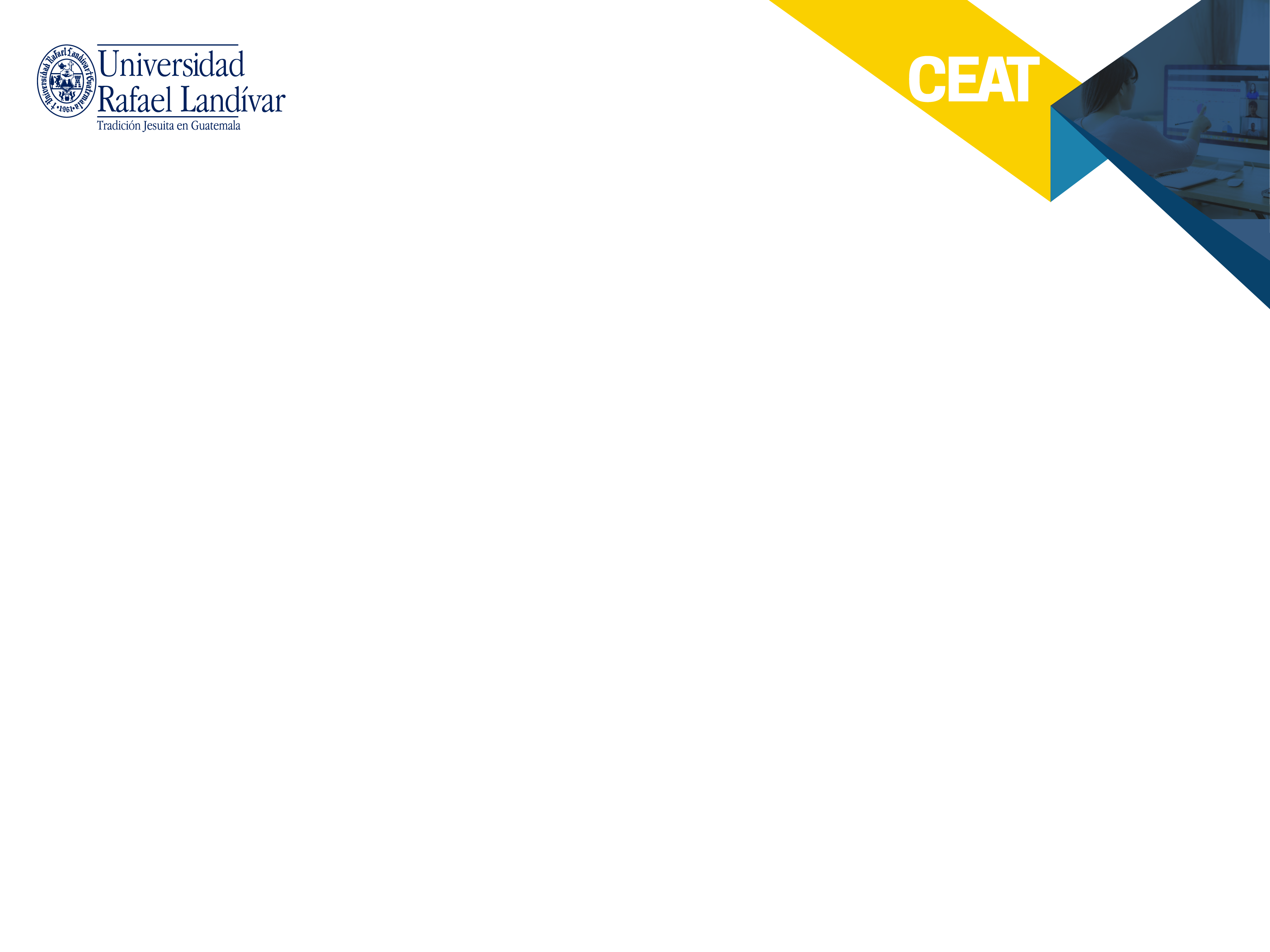 Documento
Cómo hacer una rúbrica
1. Revisar y elegir la competencia a evaluar.
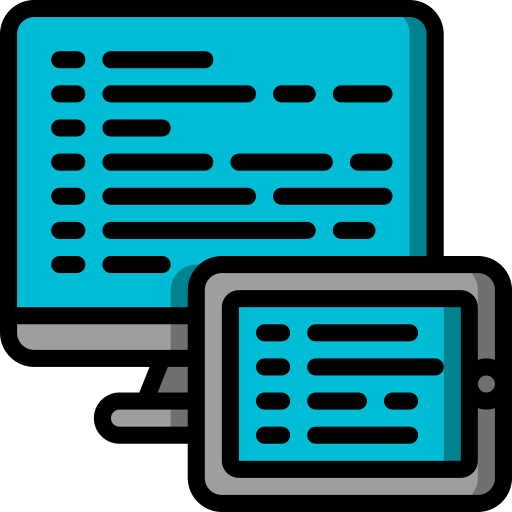 2. Establecer, con claridad, el desempeño, comportamiento, actividad en los que la rúbrica se enfocará.
3. Describir los criterios de desempeño específicos.
4. Diseñar una escala de calidad para los criterios seleccionados. Es decir, establecer los niveles de desempeño.
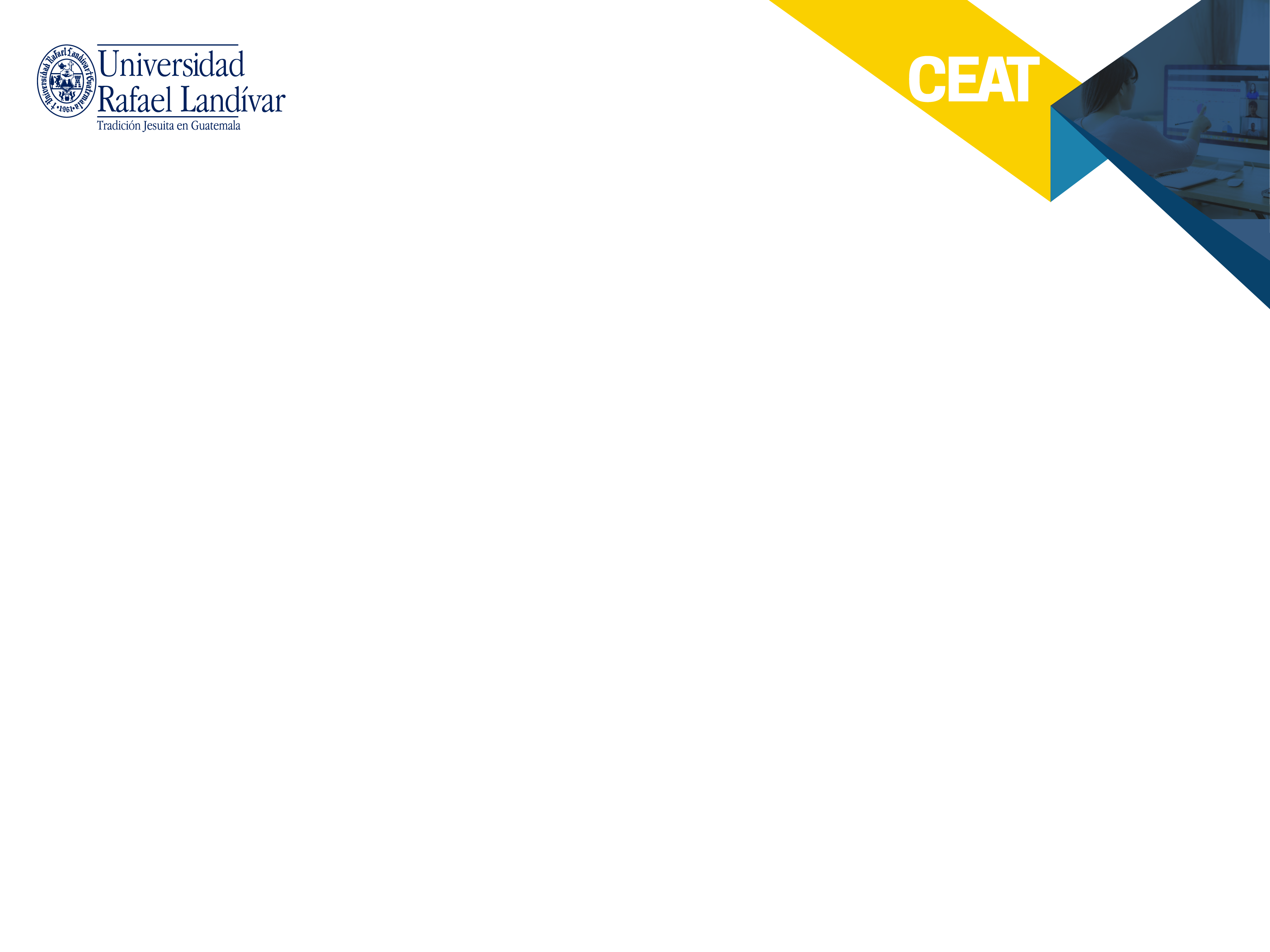 Documento
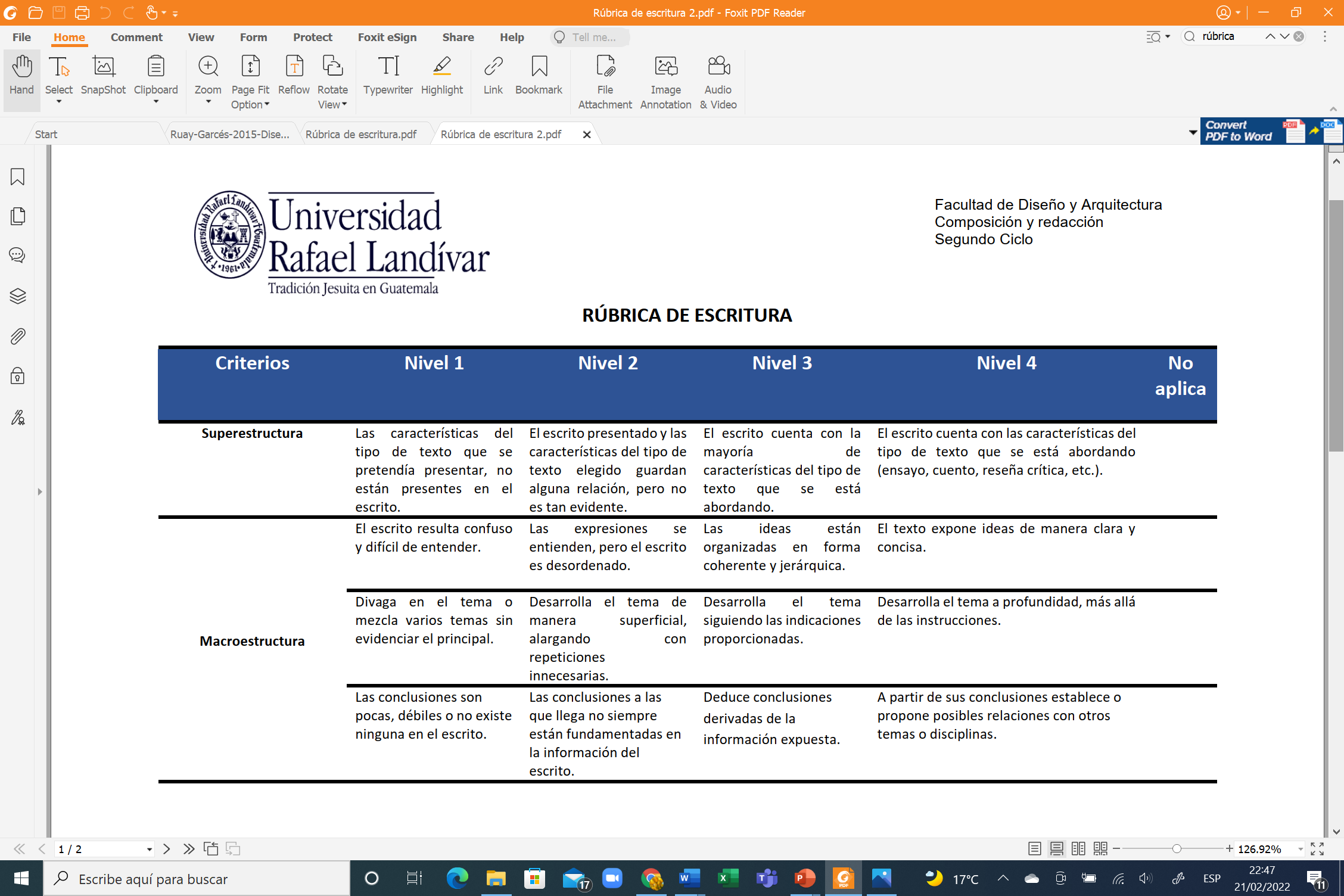 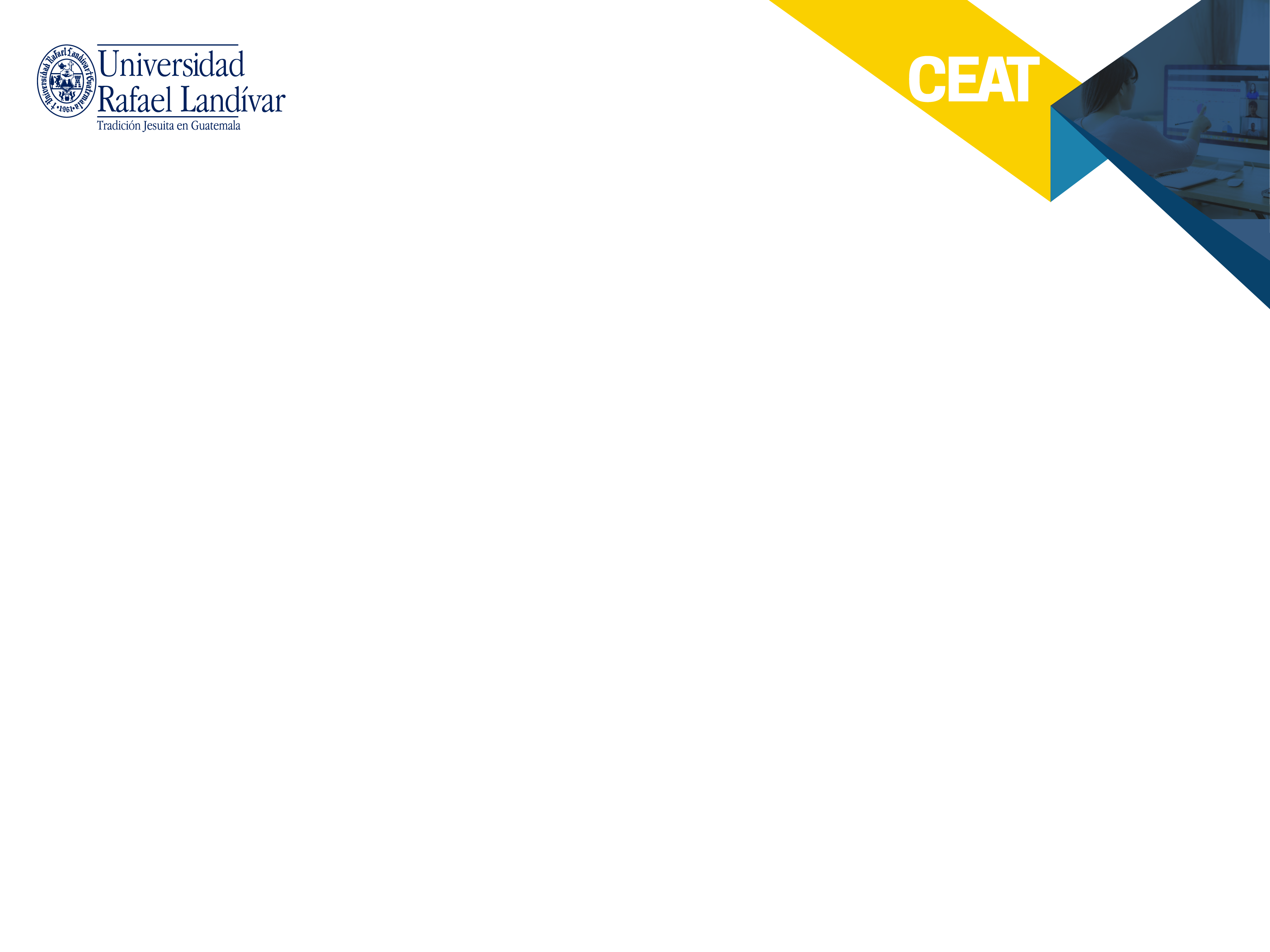 Documento
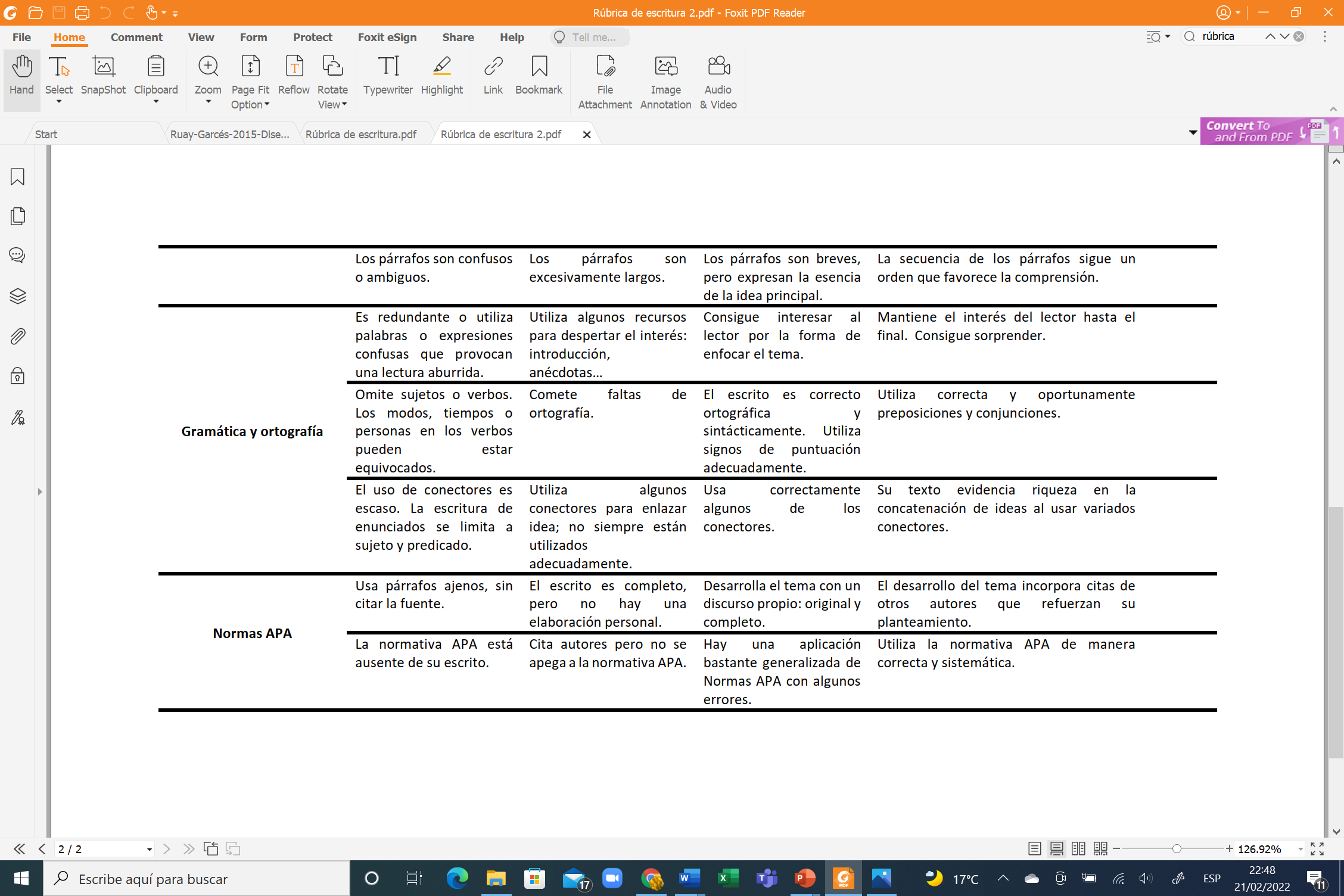 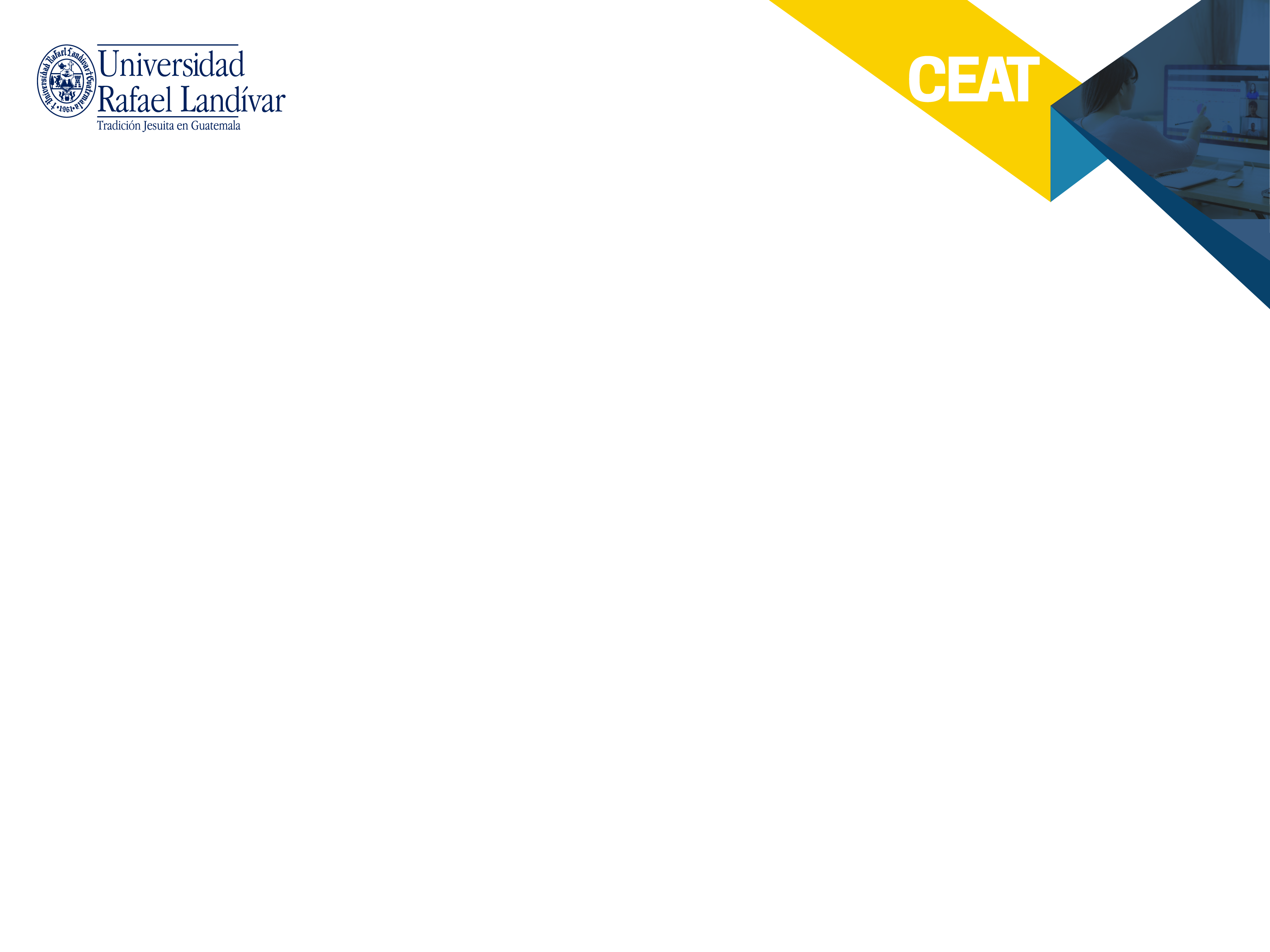 Documento
Lista de cotejo
Lista de características, aspectos, cualidades, secuencia de acciones, etc.
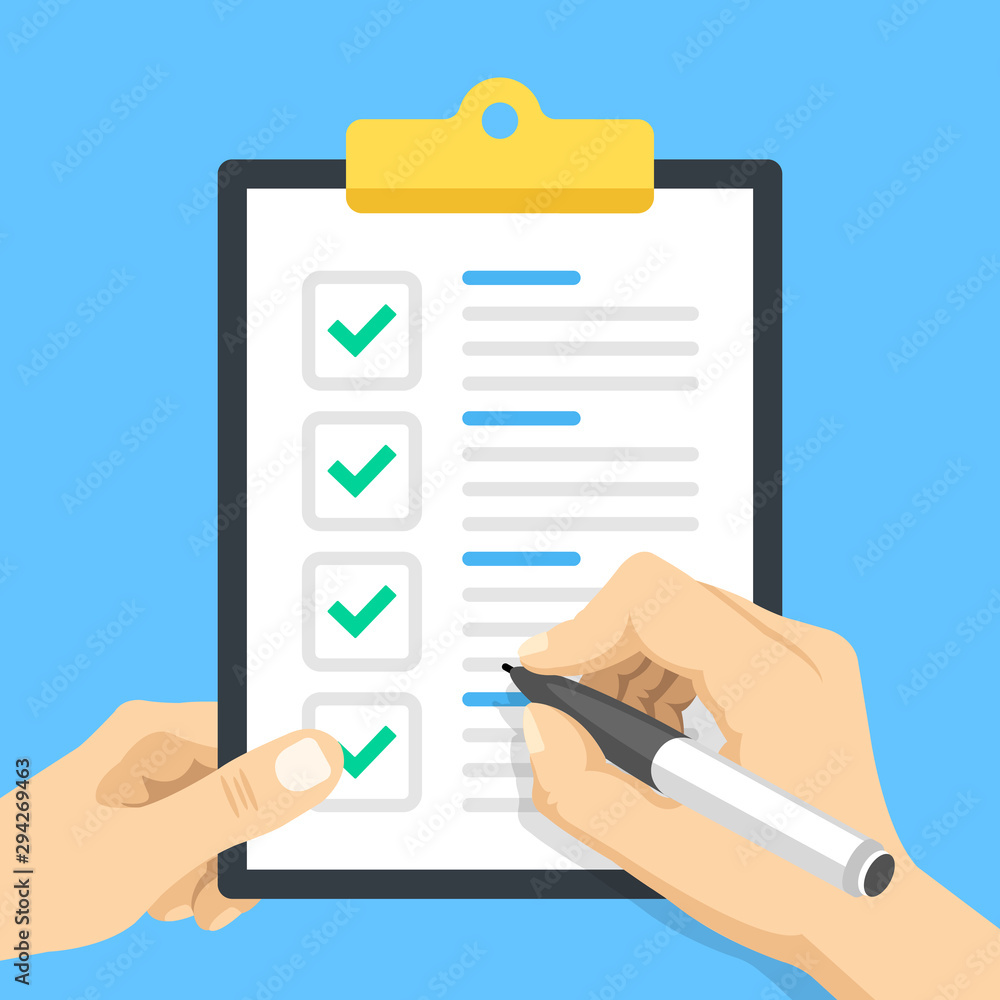 Busca determinar presencia o ausencia de esas características.
Registro dicotómico.
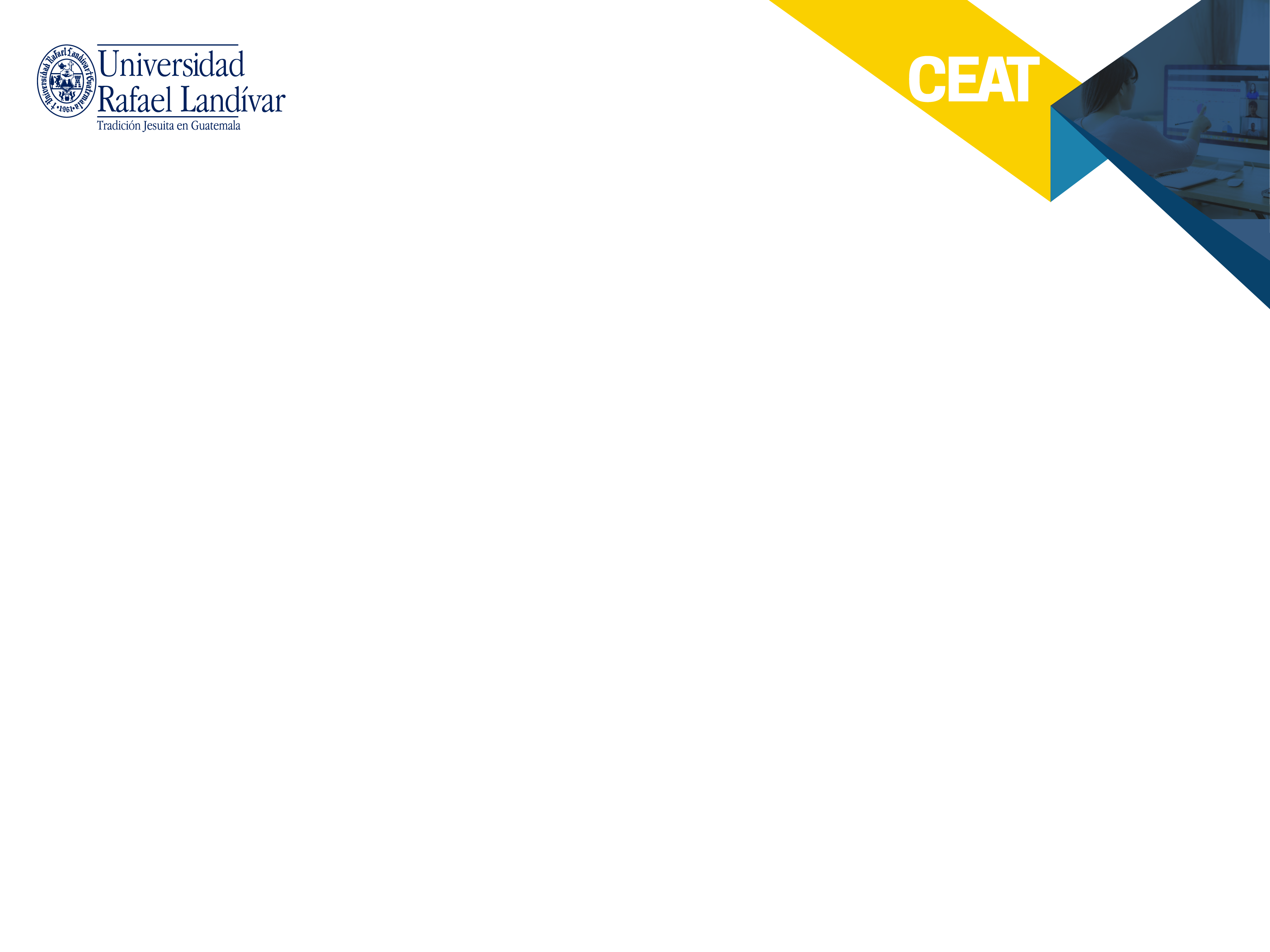 Documento
Cómo hacer una lista de cotejo
1. Establecer el fin del instrumento.
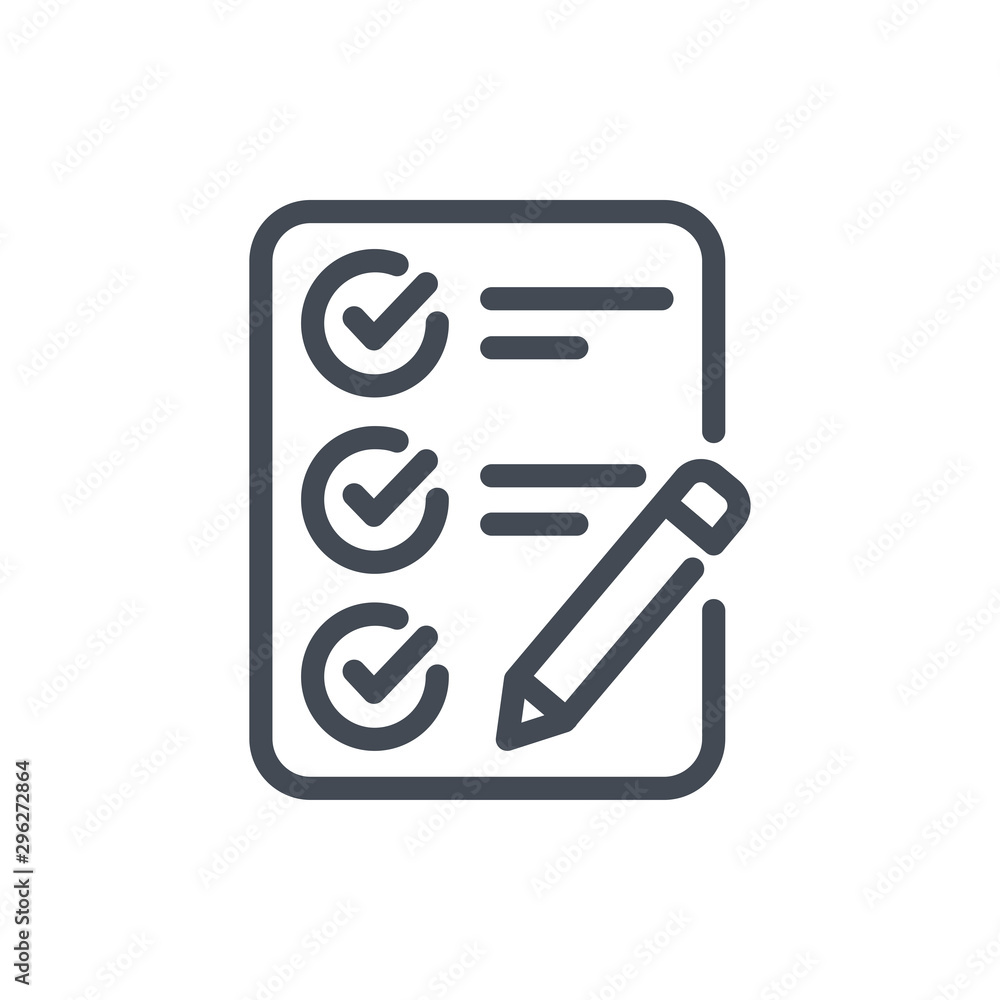 2. Seleccionar los indicadores que se observarán o incluirán.
3. Colocar los aspectos específicos en orden consecutivo.
4. Indicar los valores que se atribuirán:  sí-no; bueno-malo; ausente-presente, etc.
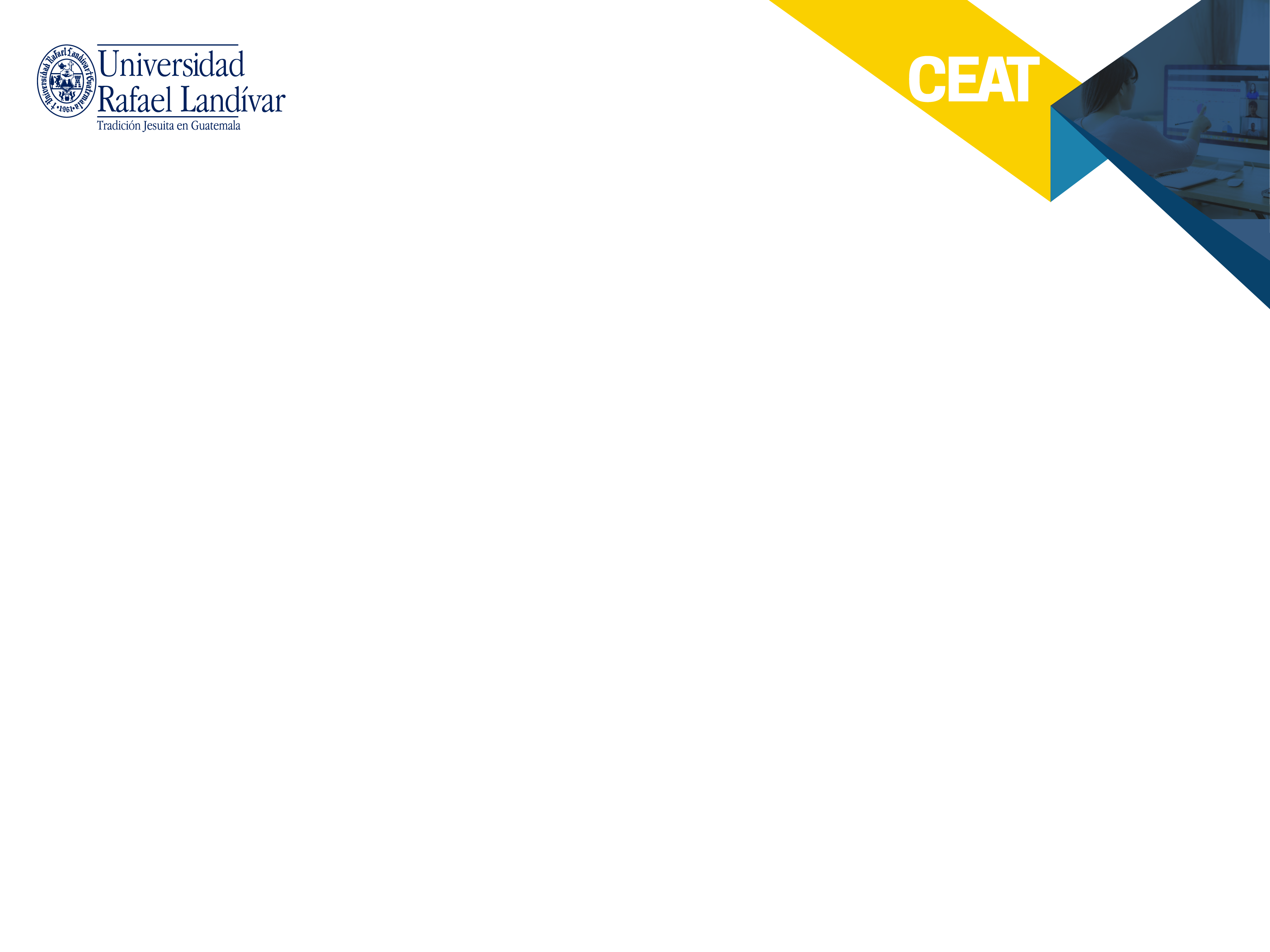 Documento
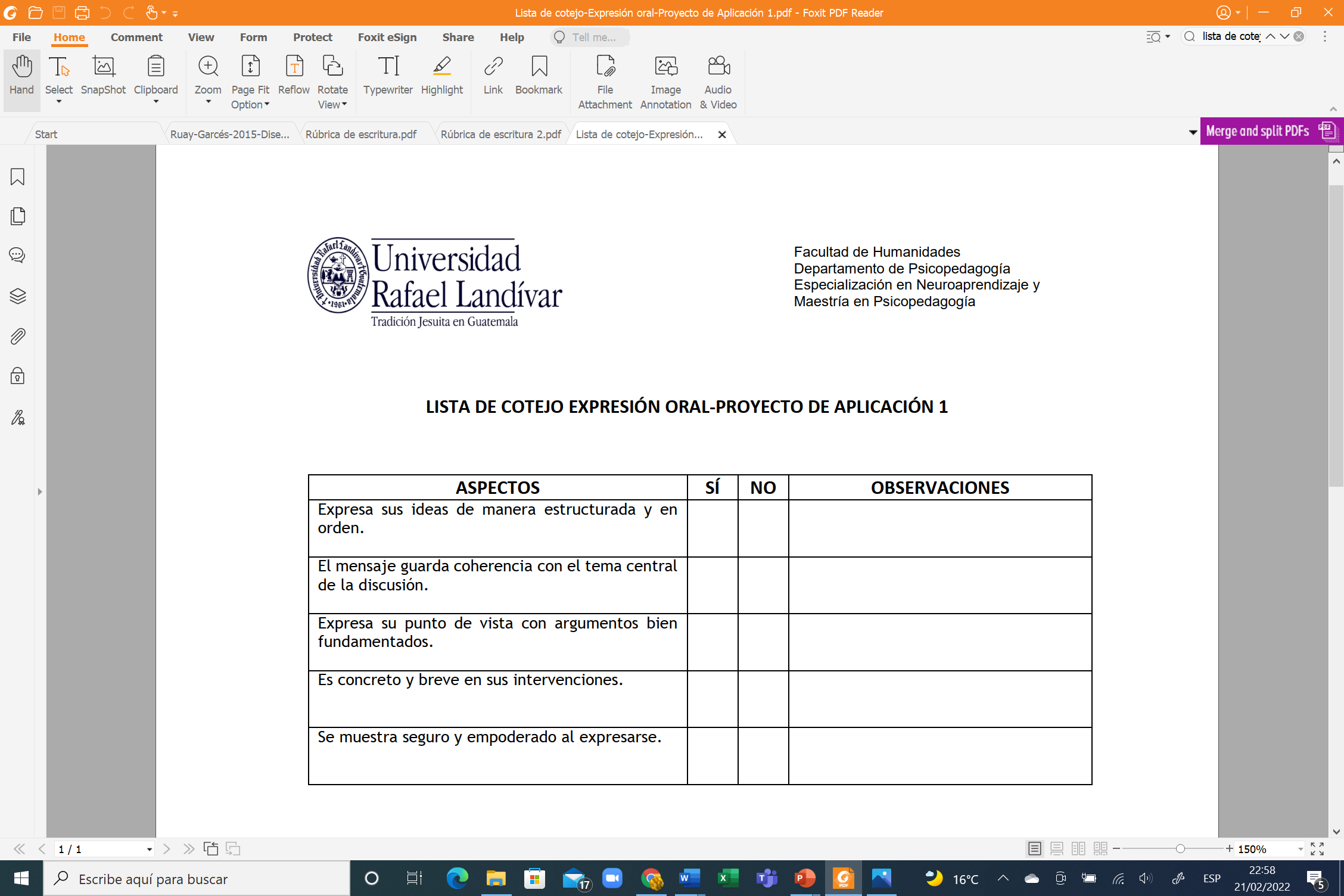 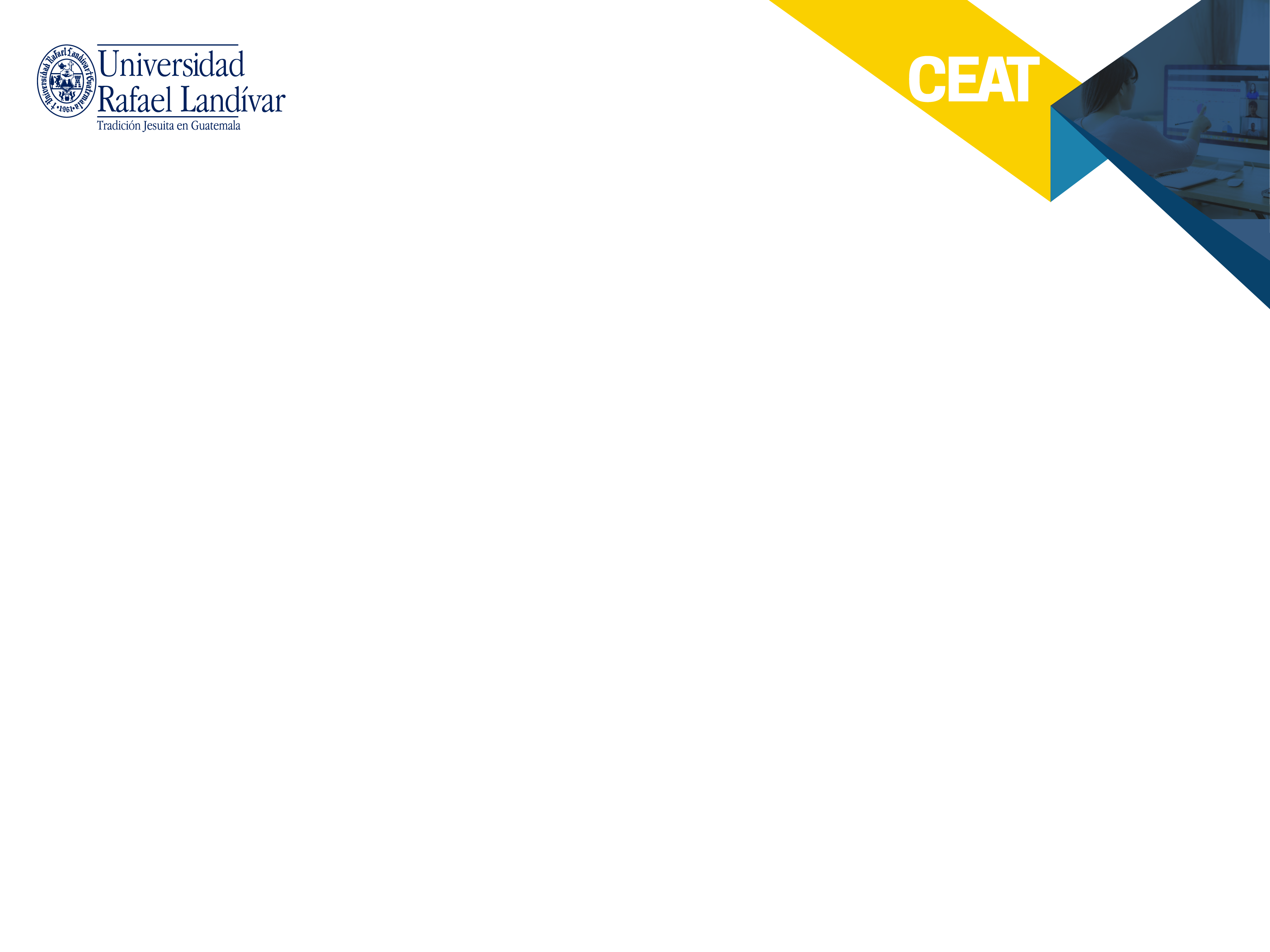 Documento
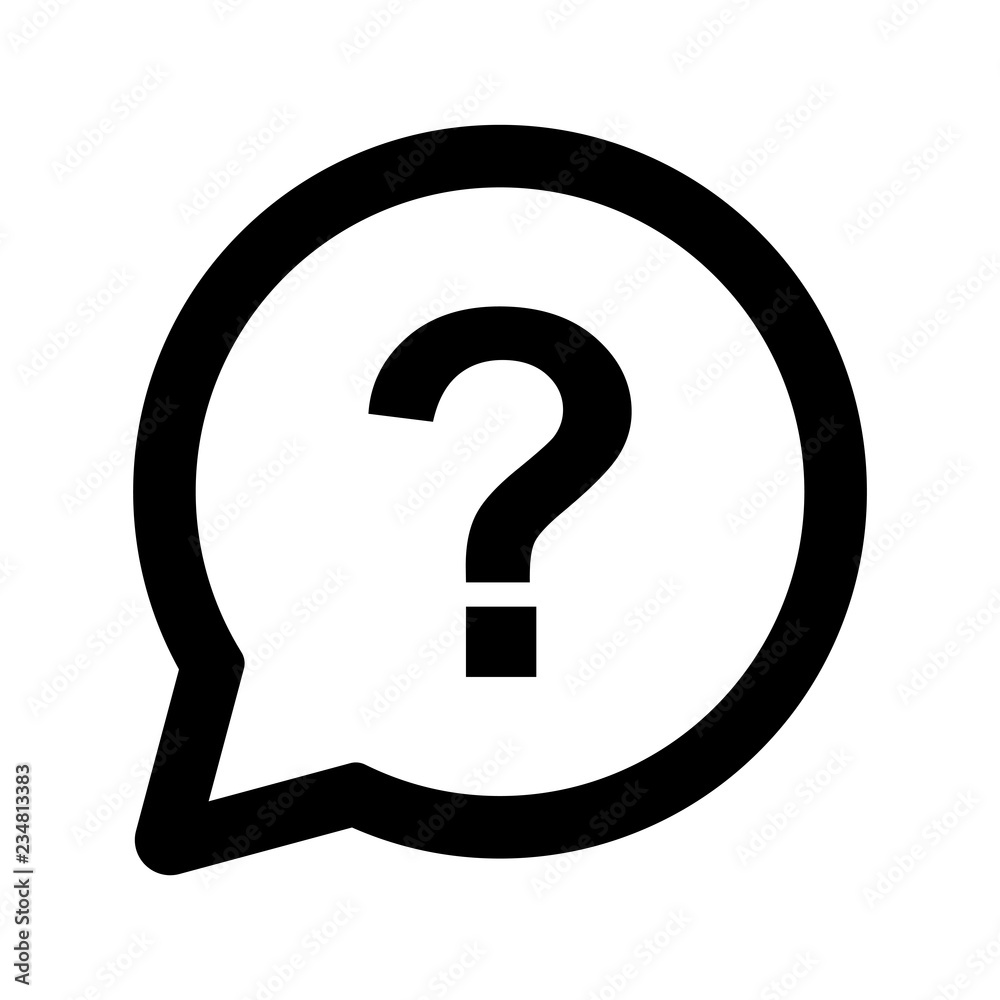 Preguntas
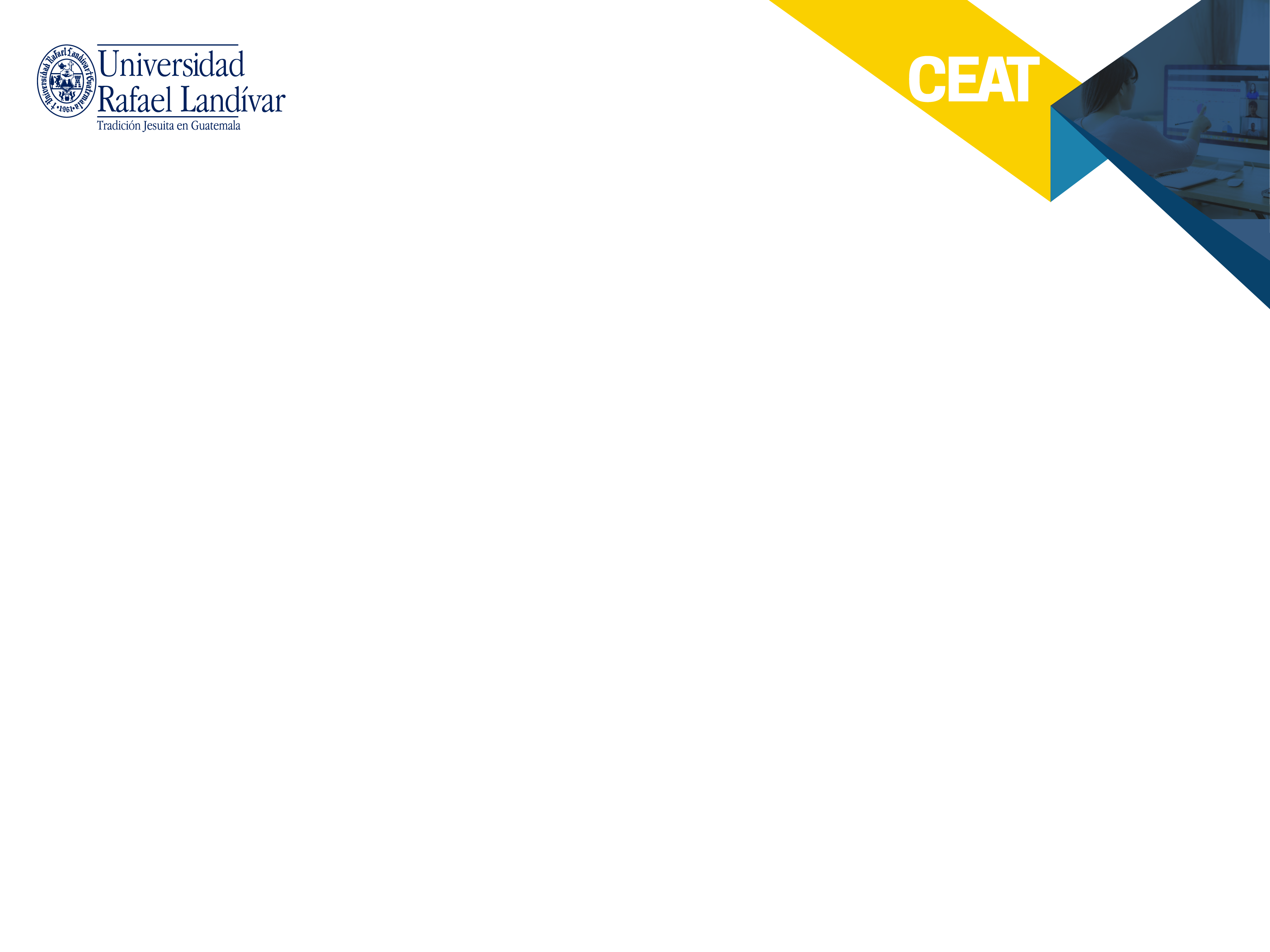 Documento
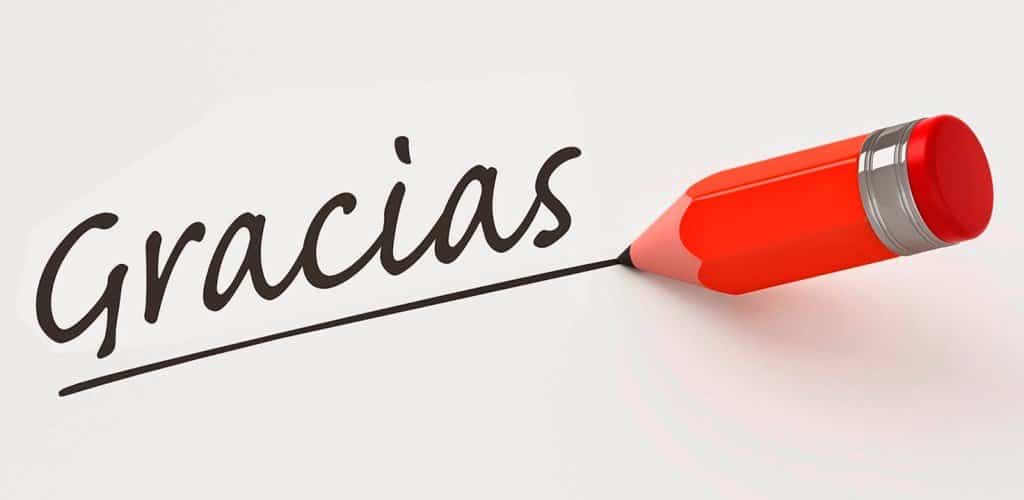